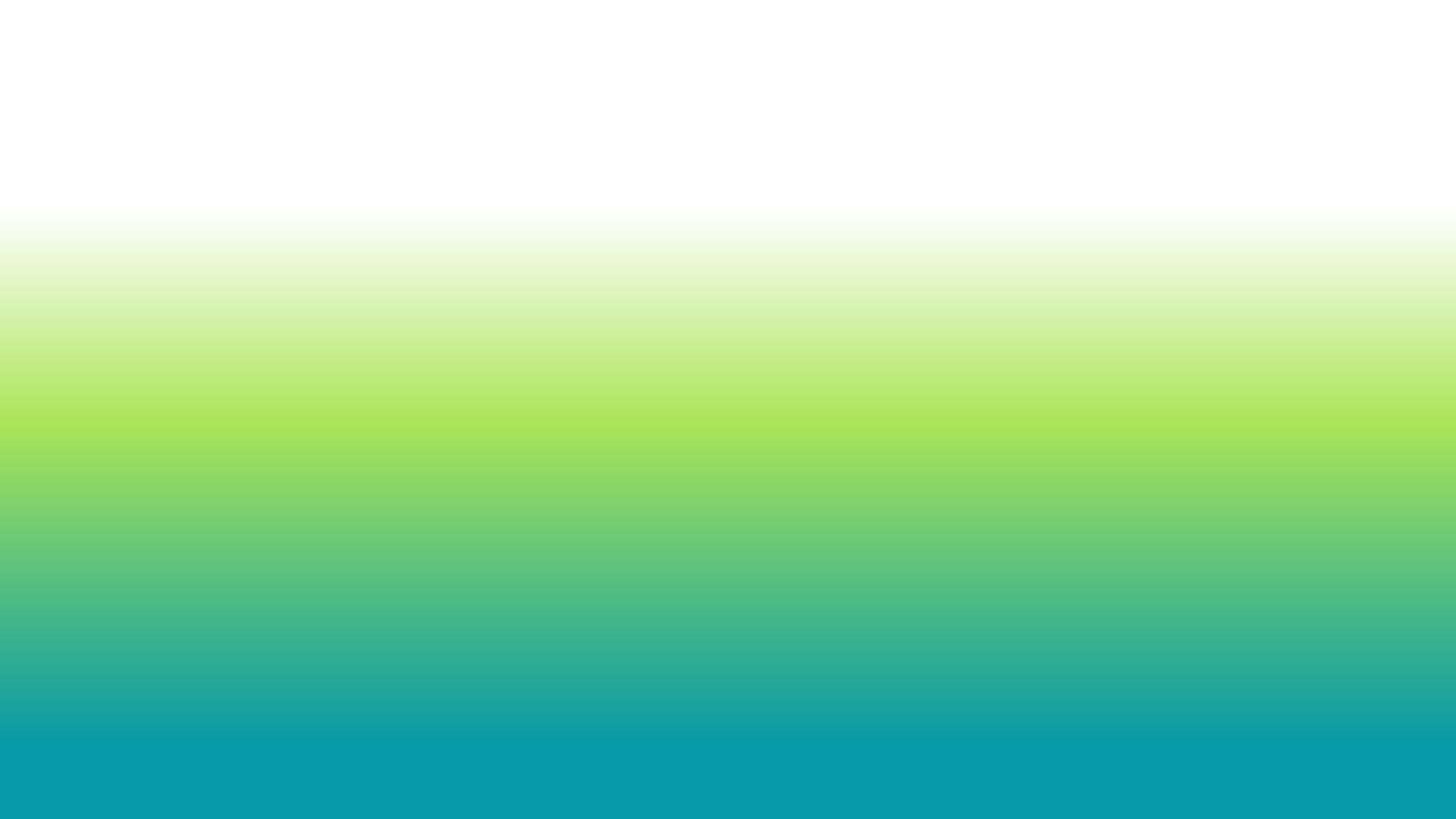 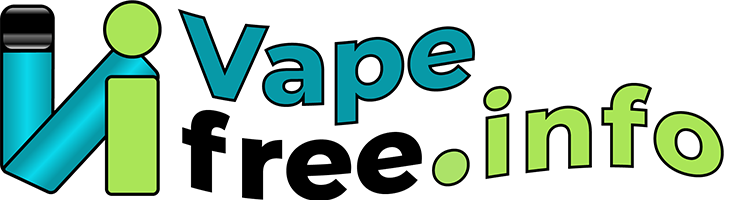 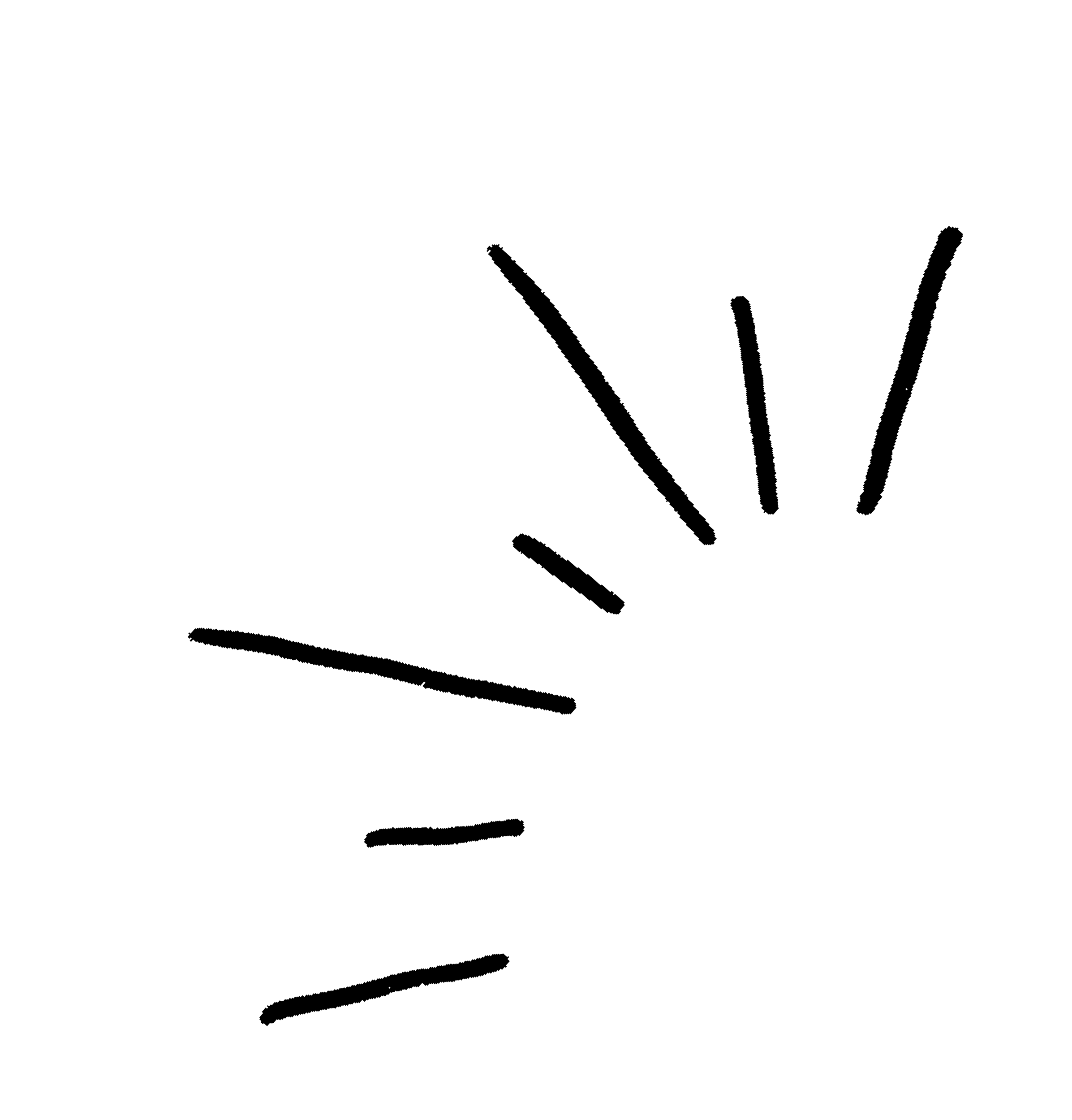 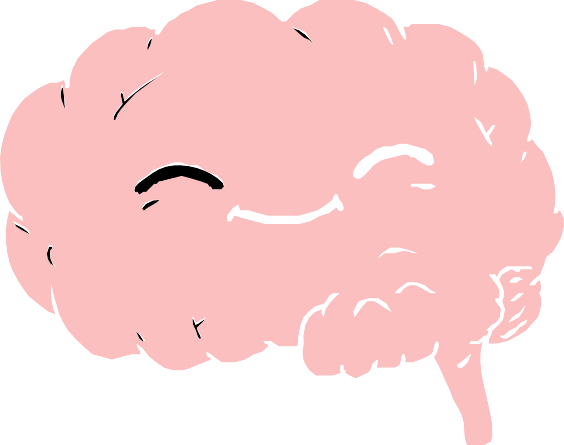 Consumo di tabacco e di nicotina tra i giovani
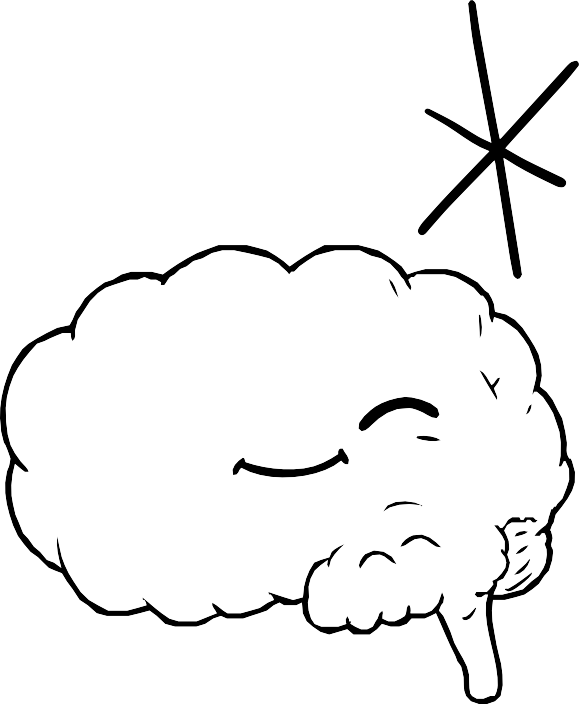 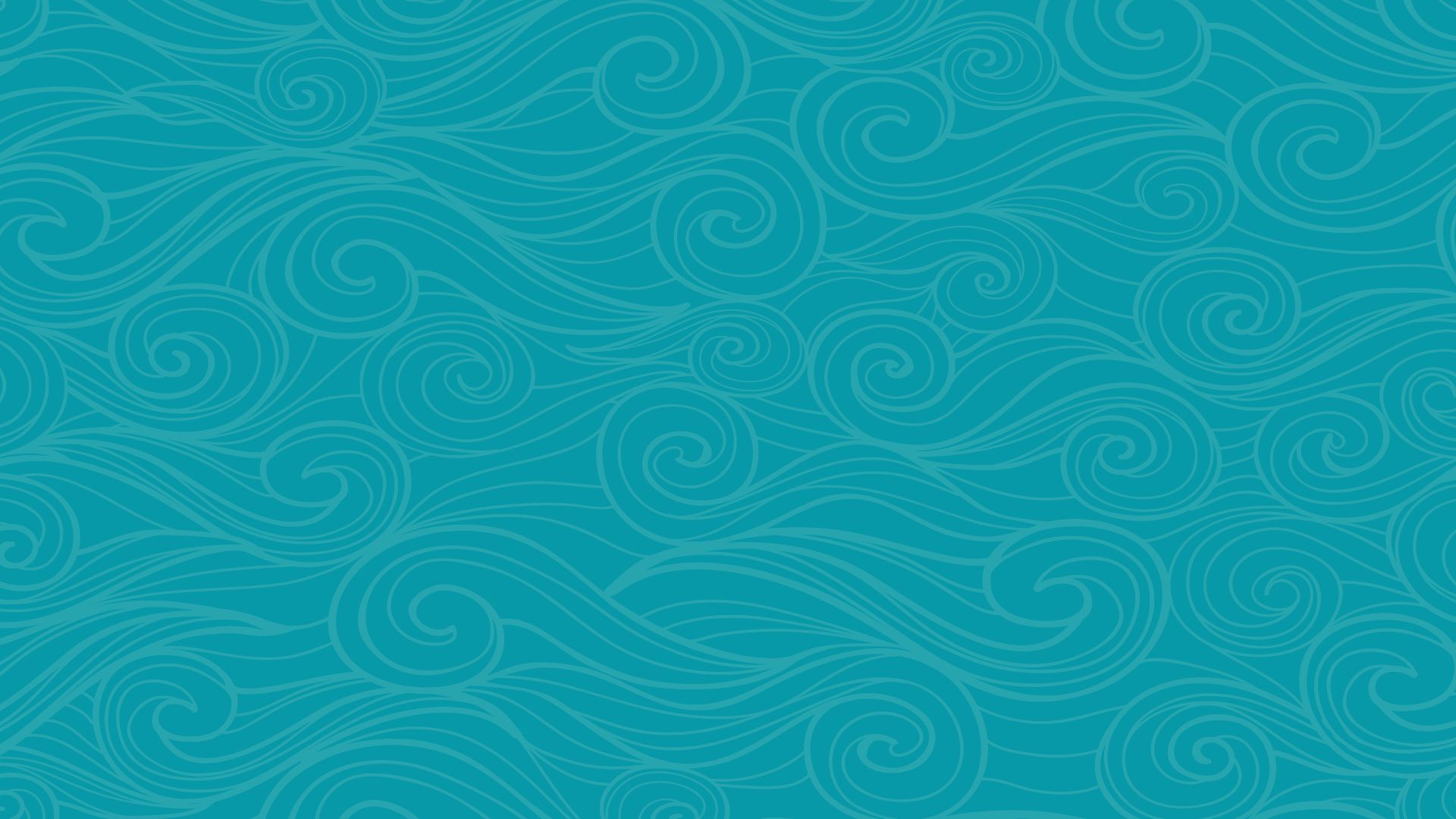 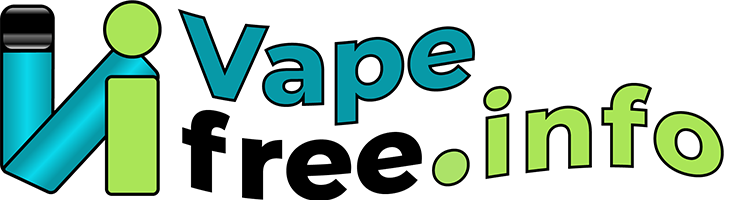 Cosa conosci sul tabacco e i prodotti nicotinici?
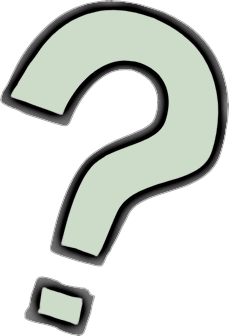 tabacco, pipa, snus, snuff, vape, sigaretta elettronica, nicotina, ….
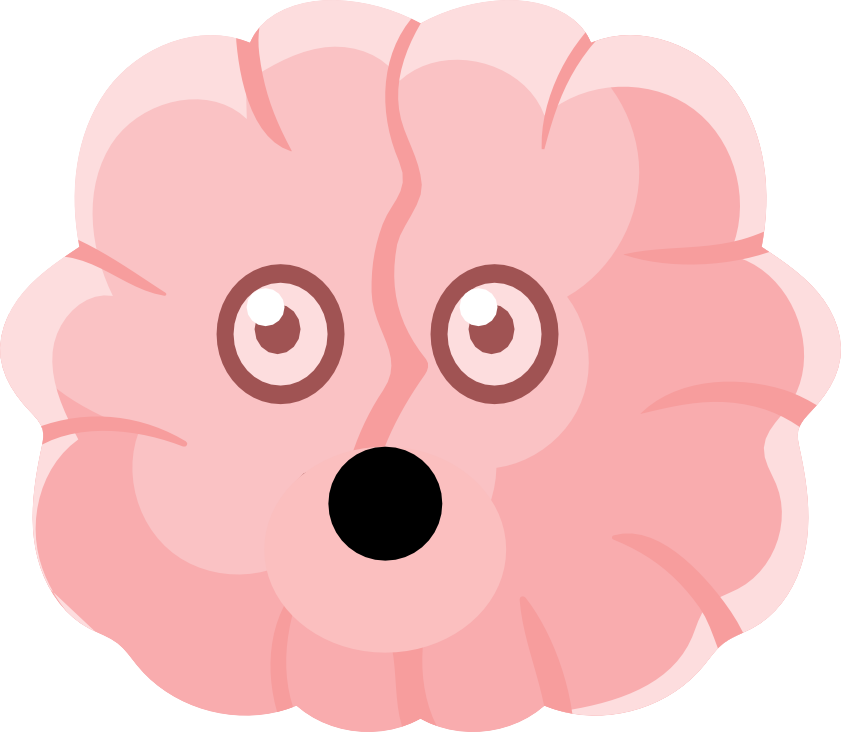 [Speaker Notes: Creare una nuvola di parole

Introdurre la lezione chiedendo cosa conoscono dei differenti prodotti del tabacco e altri consumi ed eventualmente spiegare le differenze]
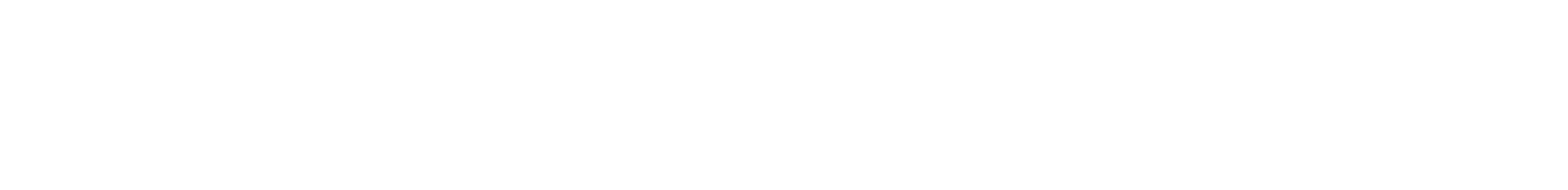 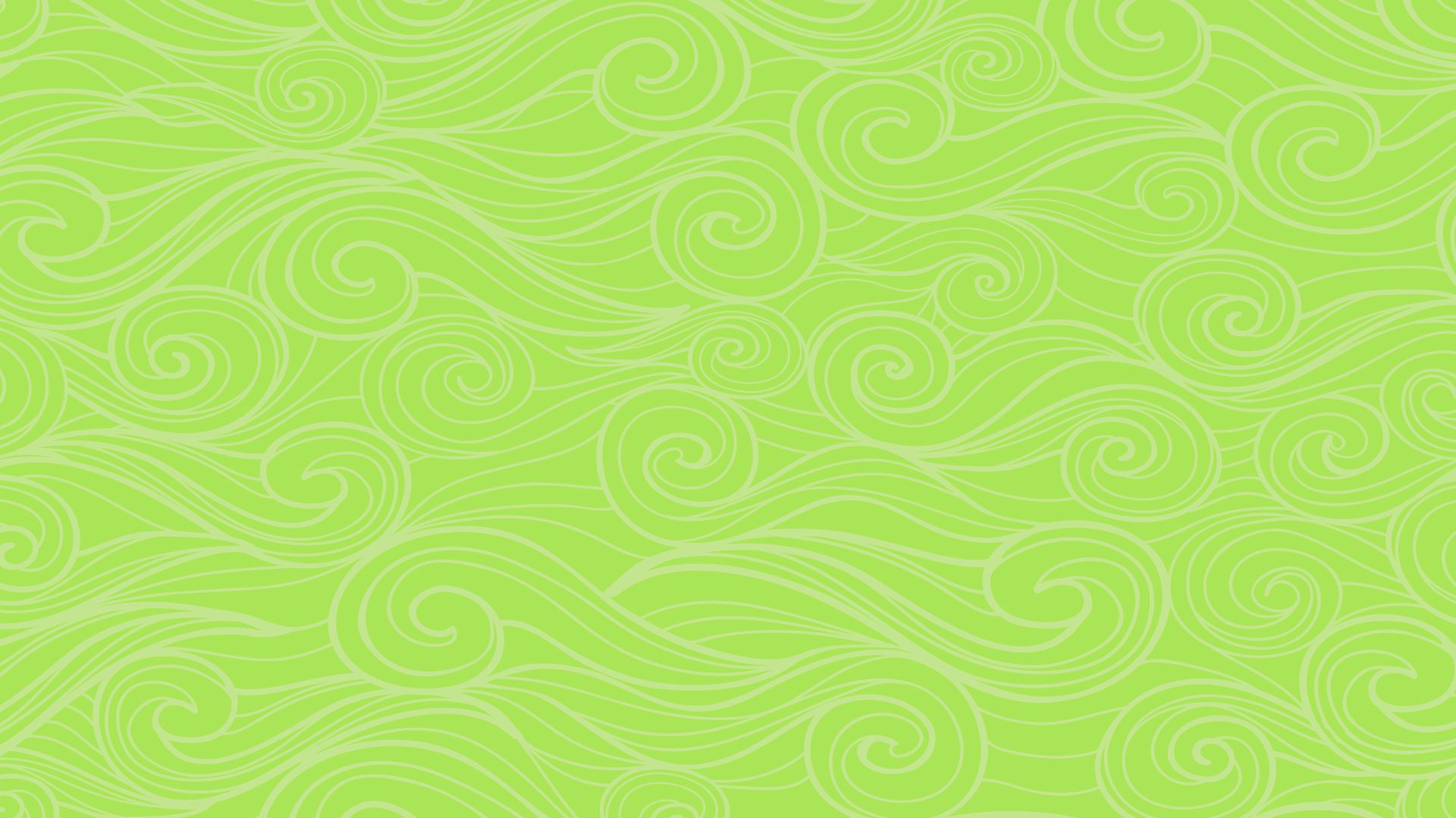 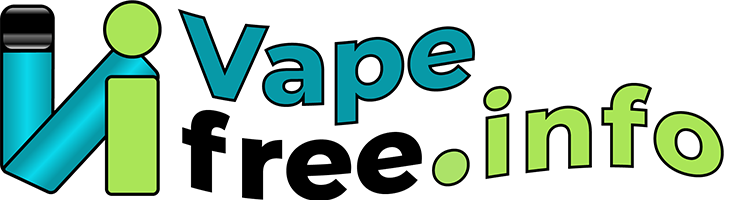 Quante sostanze si trovano nel fumo di una sigaretta?
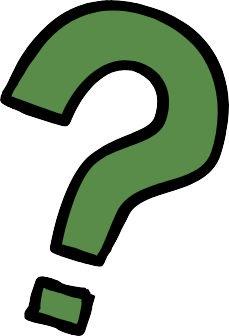 Meno di 100
Circa 100
Circa 1’000
Più di 7’000
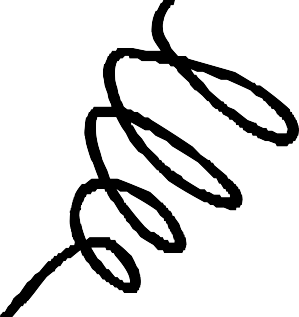 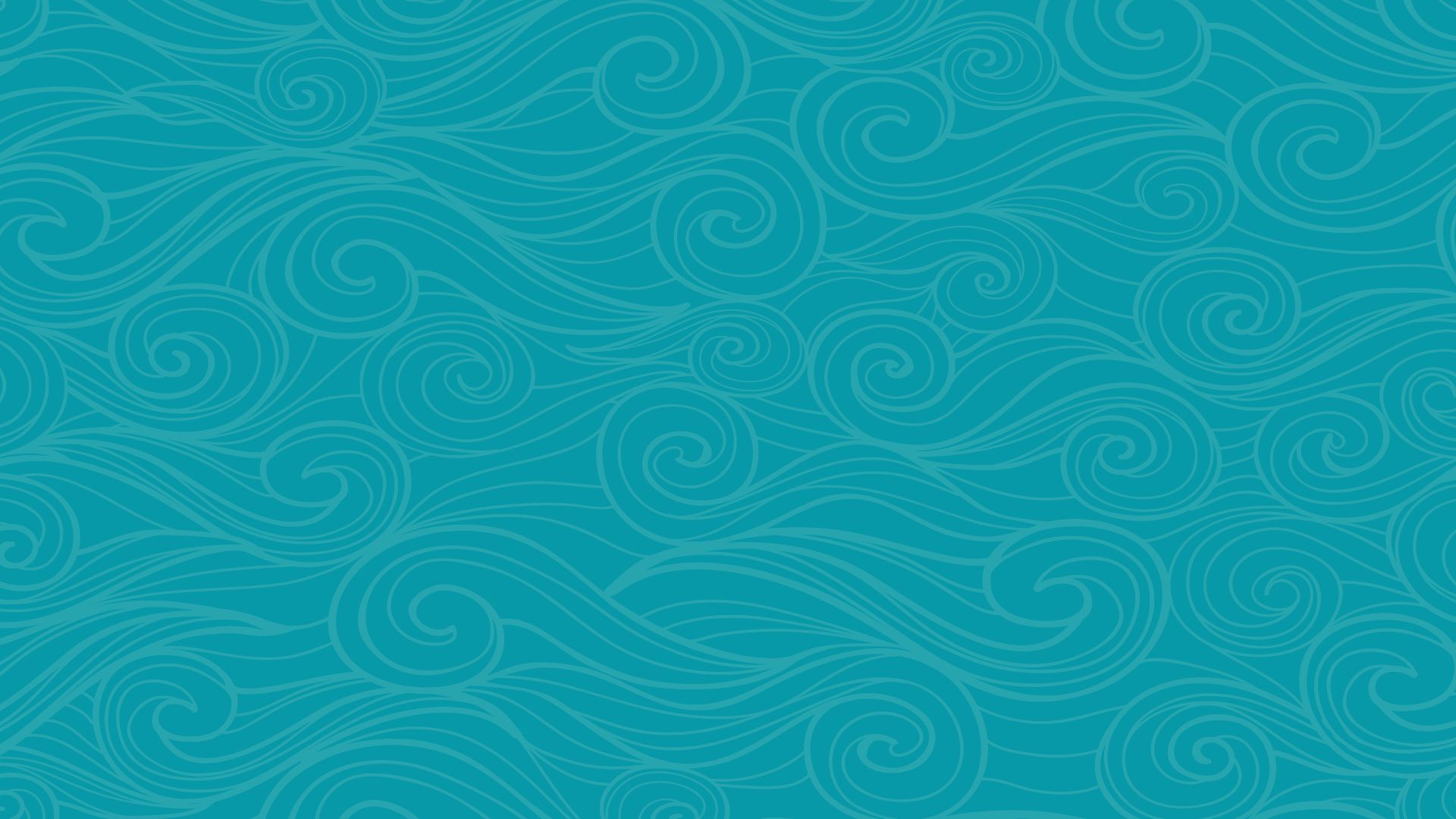 Più di 7’000
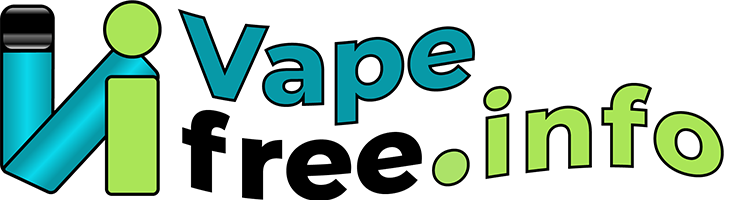 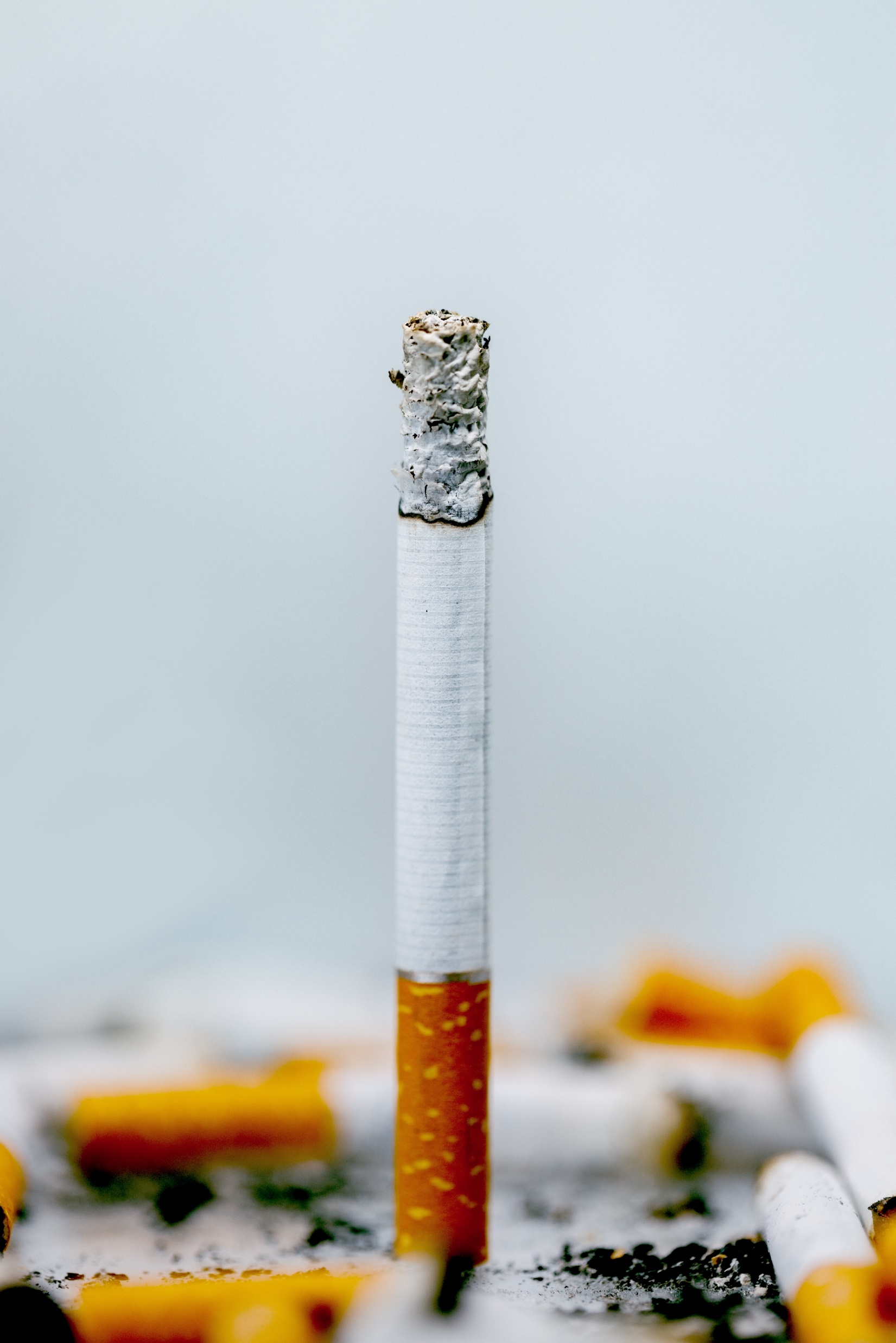 Contenute nella pianta 
	Nicotina

Nell’ambiente
	Pesticidi
	DDT

Aggiunte dai fabbricanti
	Ammoniaca
	Mentolo
	aromi

Prodotti dalla combustione	
	catrame
	monossido di carbonio
	formaldeide
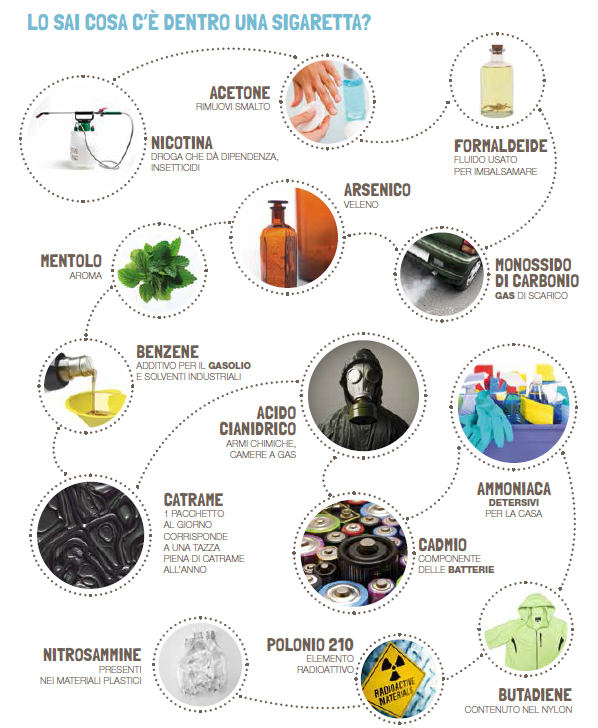 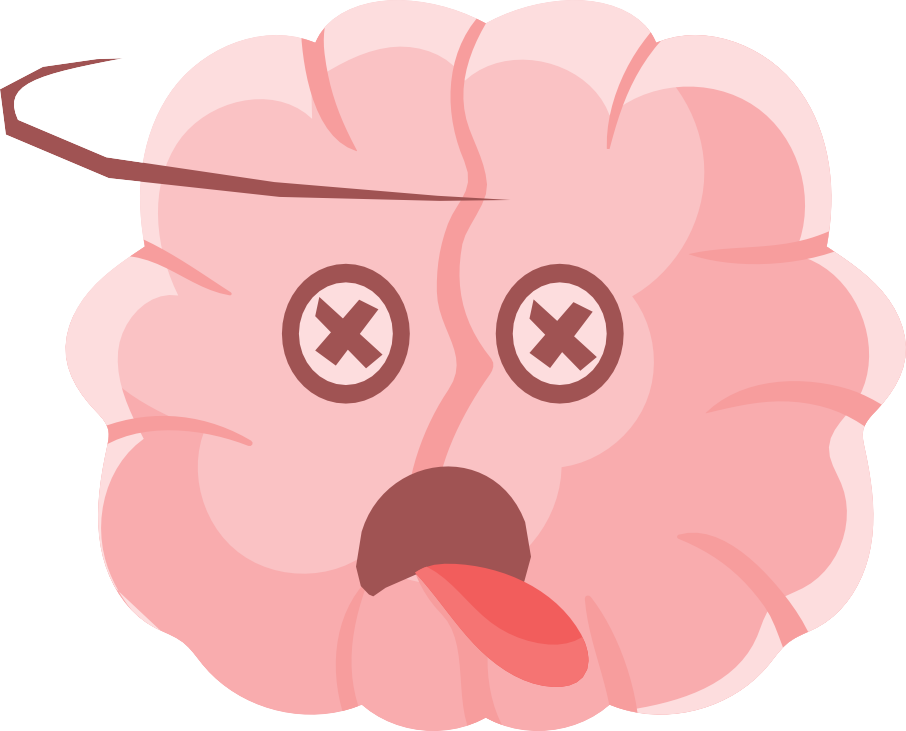 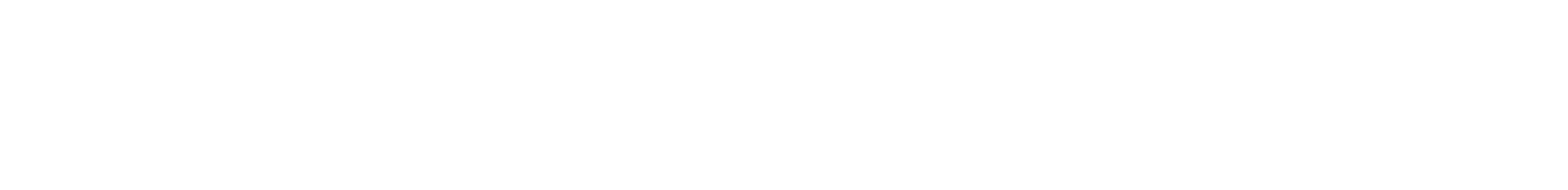 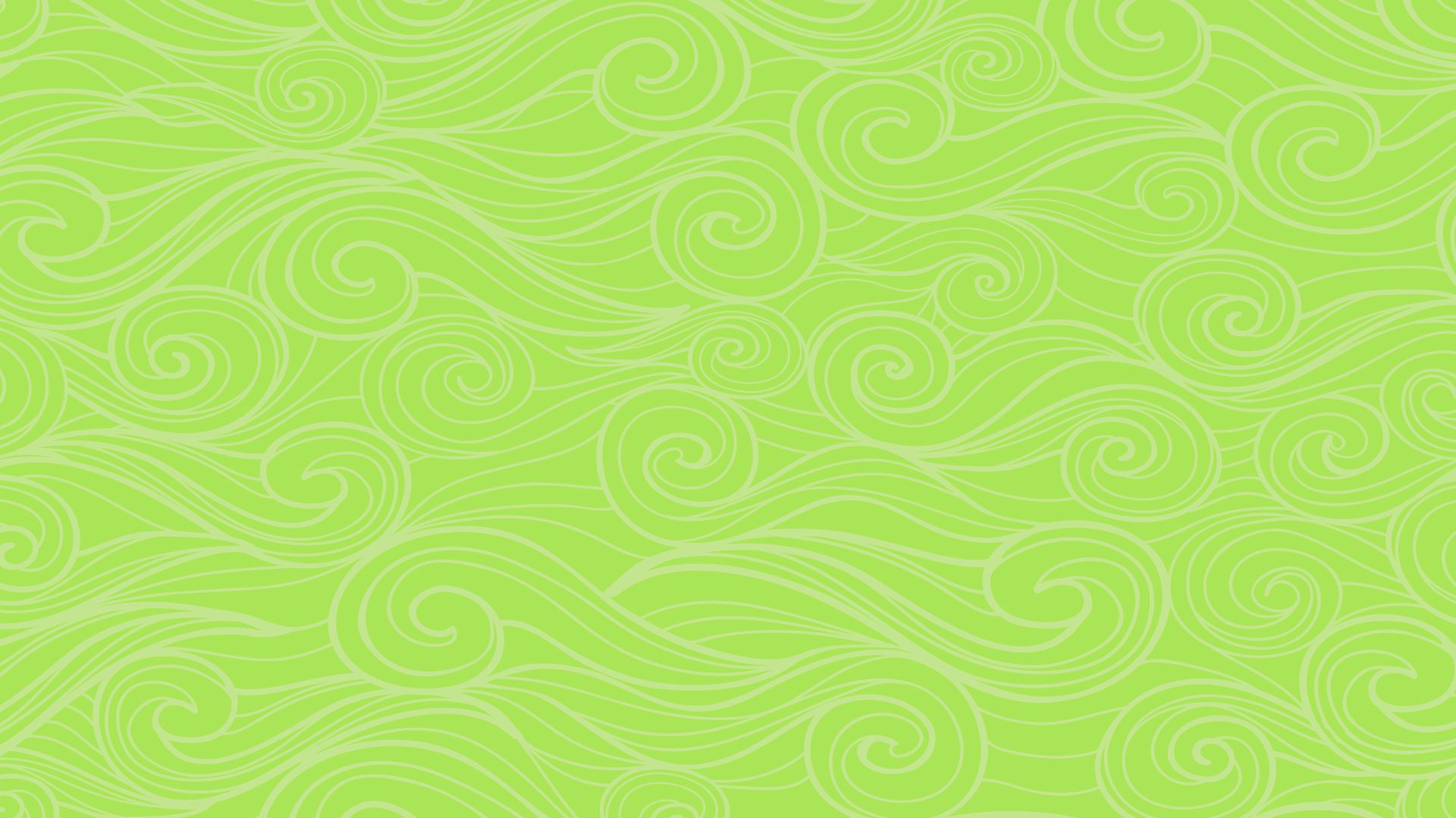 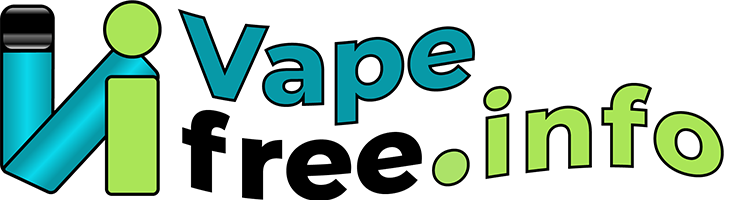 Qual’è la sostanza che crea dipendenza?
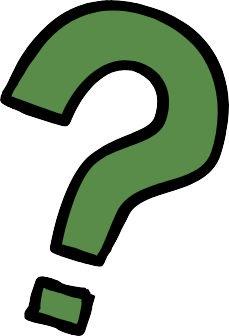 Acetone
Nicotina
Catrame
Mentolo
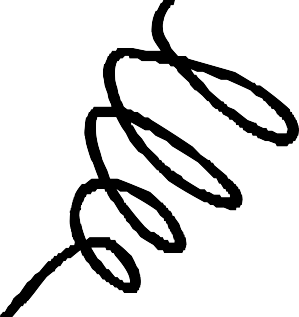 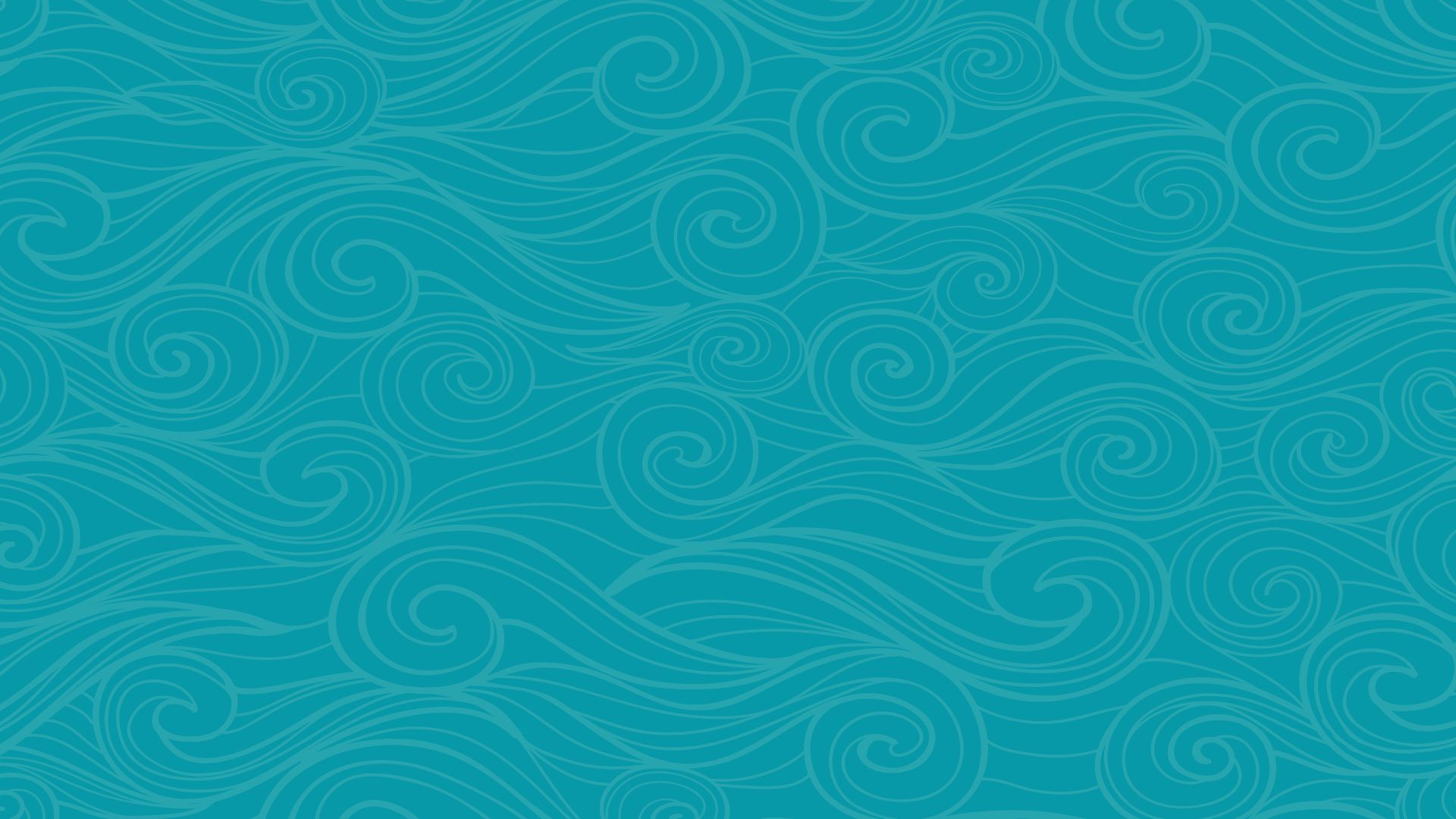 Nicotina !
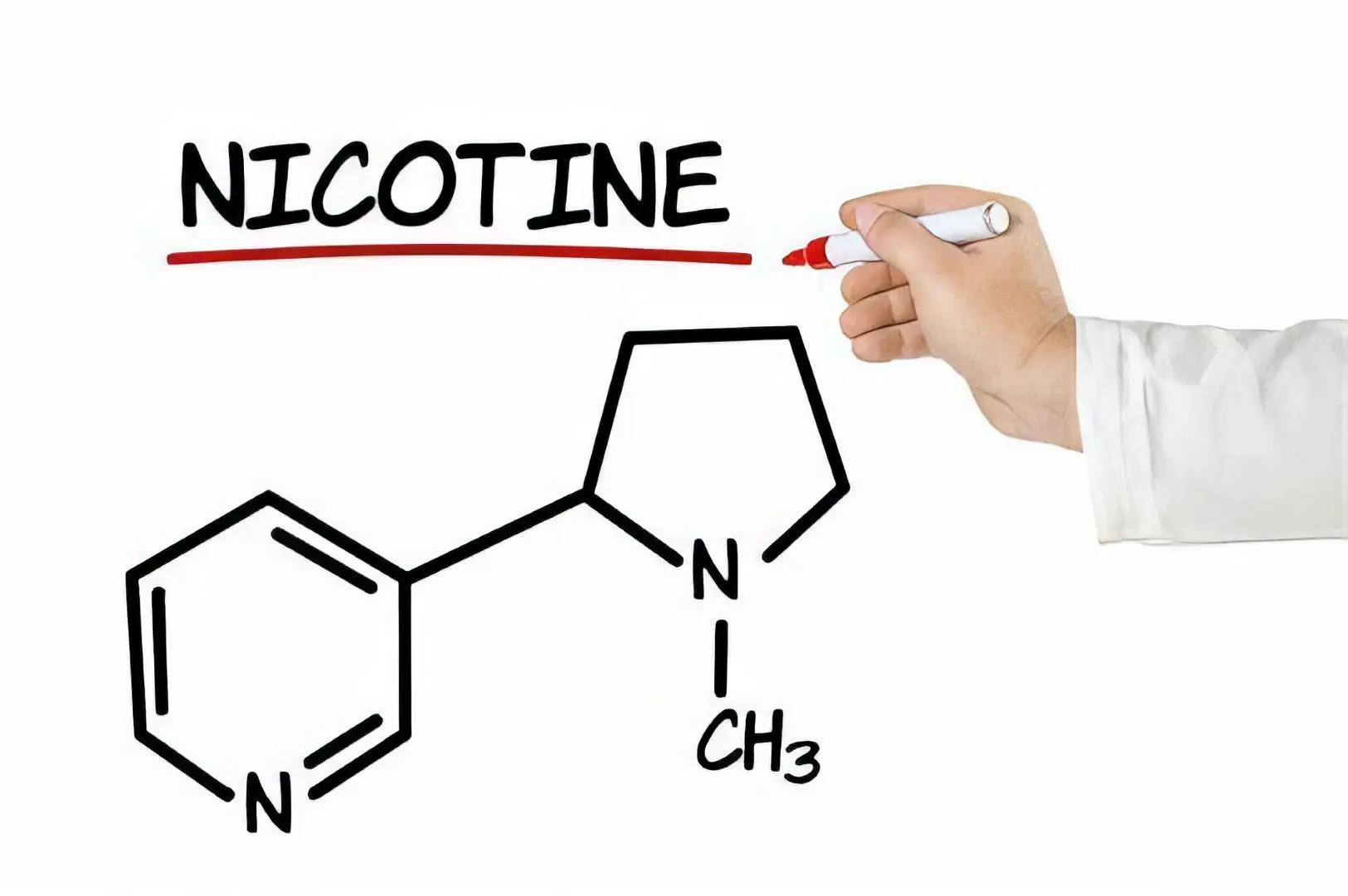 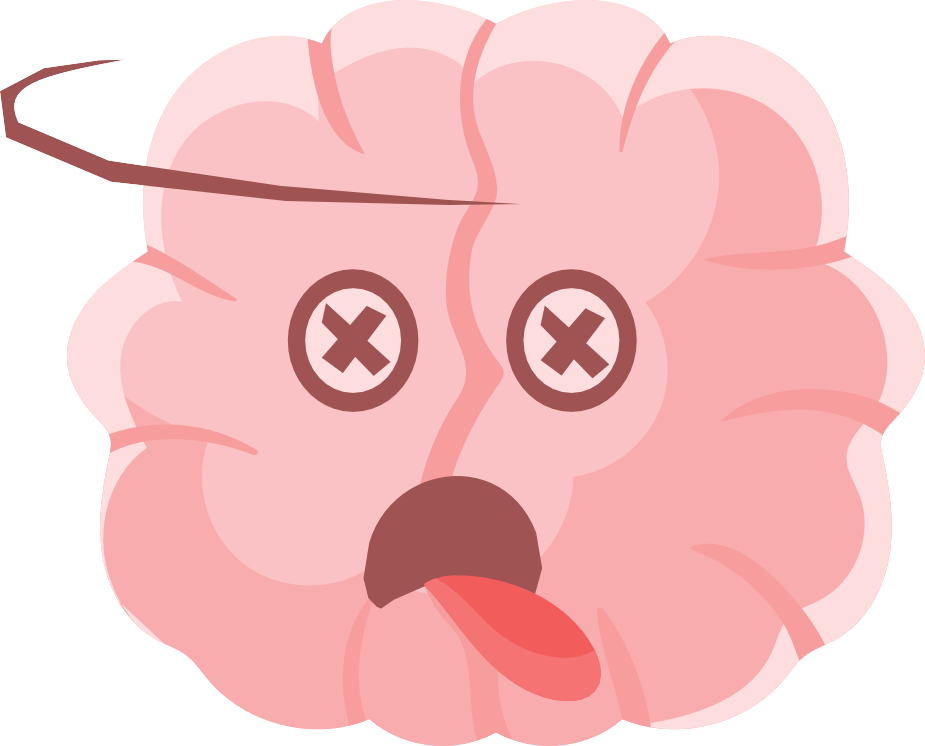 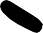 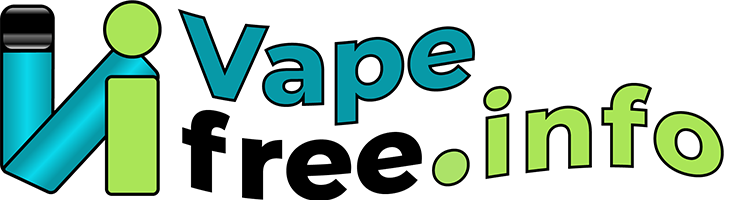 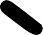 [Speaker Notes: La nicotina è presente nella pianta del tabacco, in particolare nelle foglie, che vengono essiccate, trattate e invecchiate. La nicotina è una potente neurotossina e un insetticida; è una sostanza stimolante e che crea dipendenza molto velocemente.]
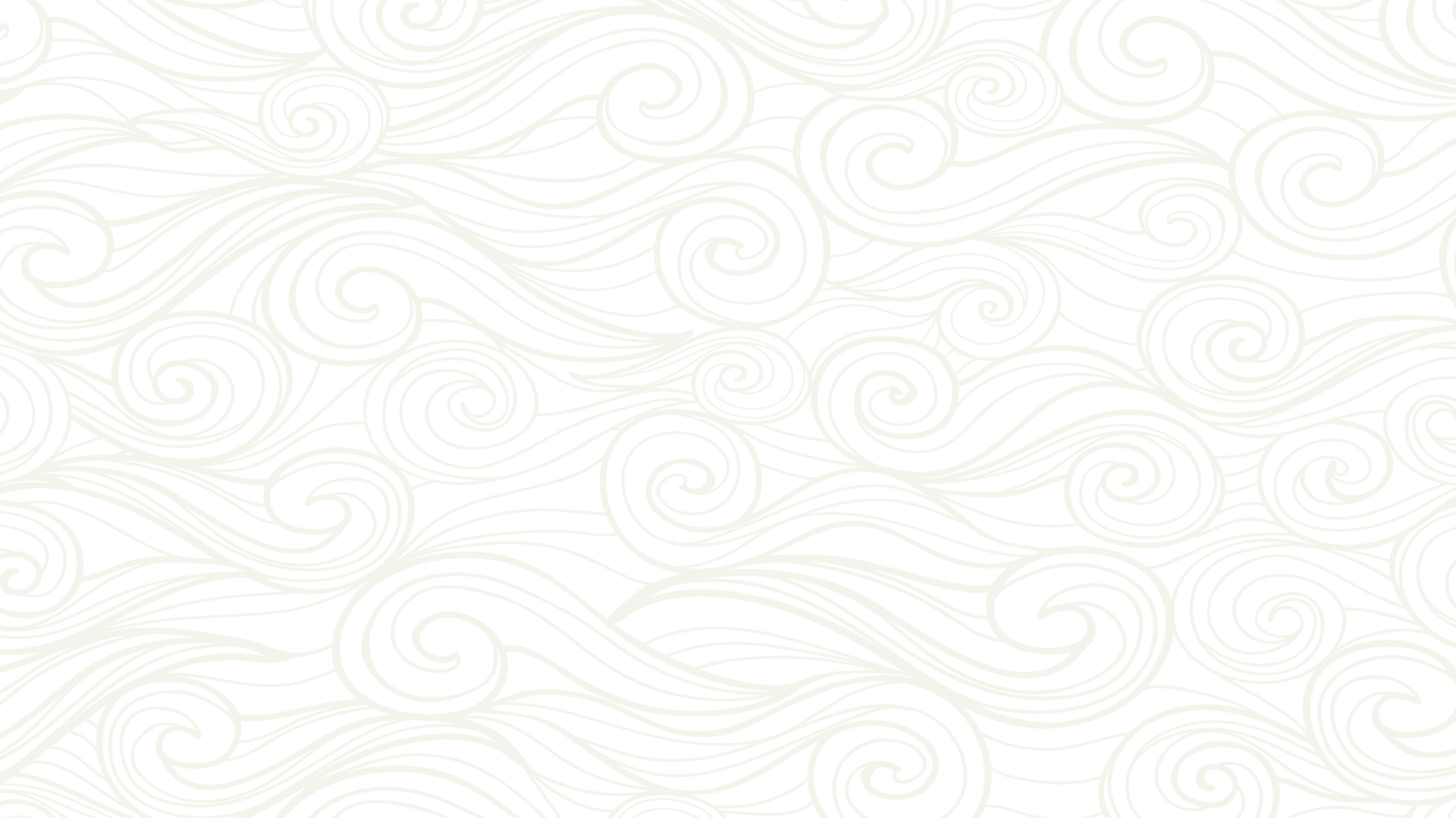 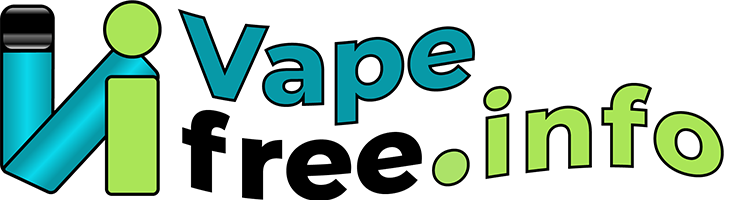 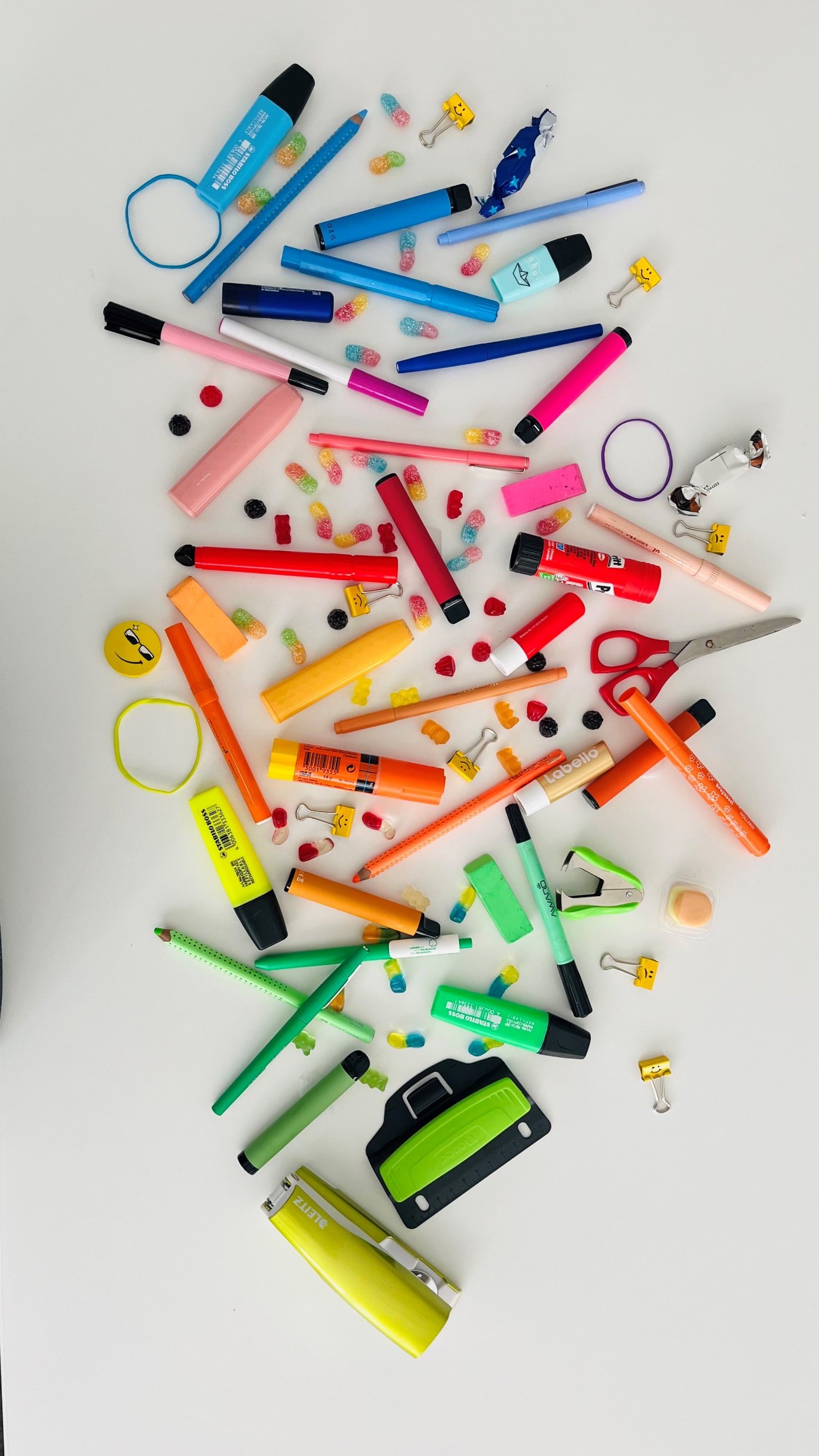 Osservate bene l’immagine…
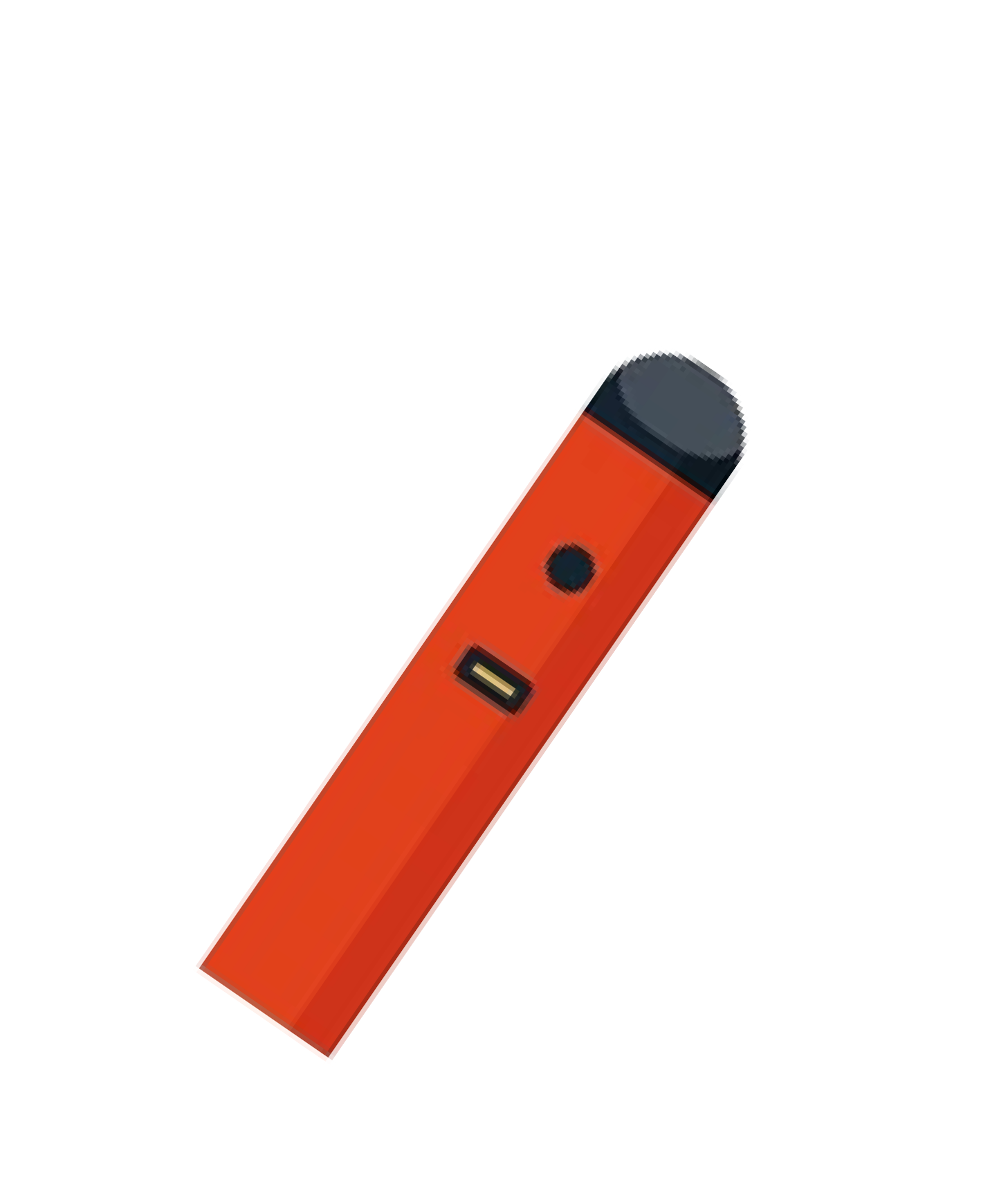 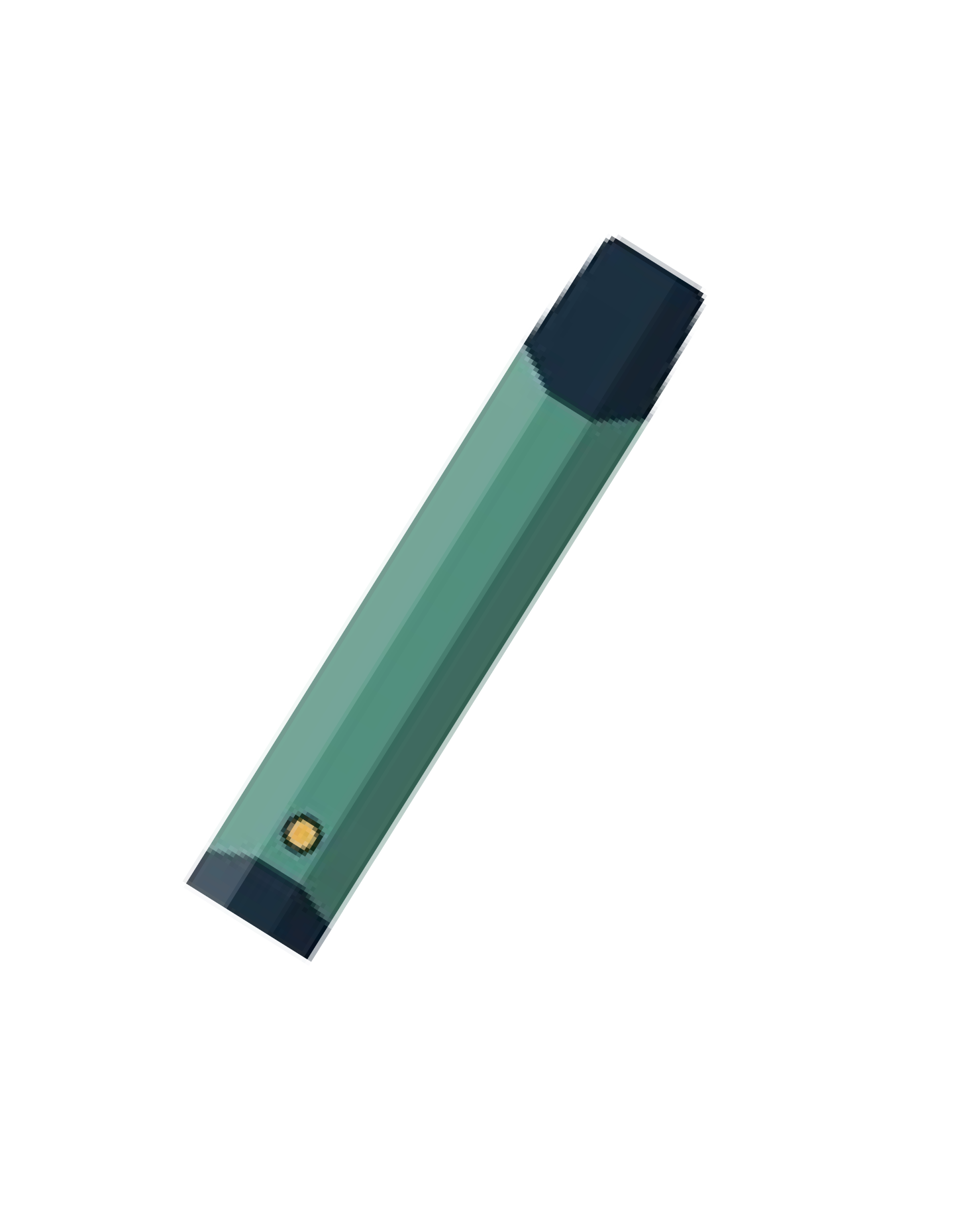 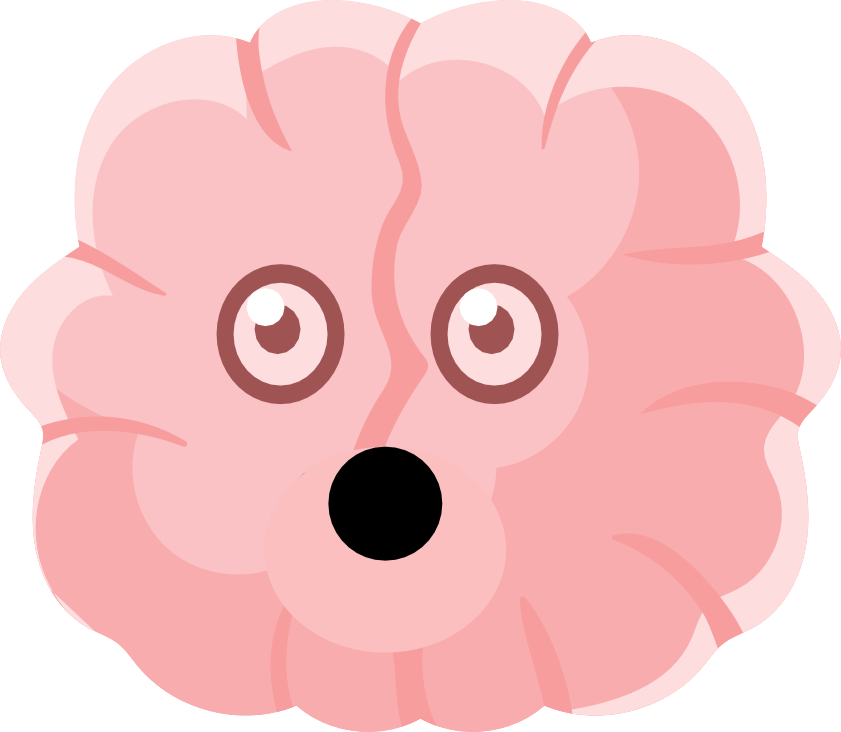 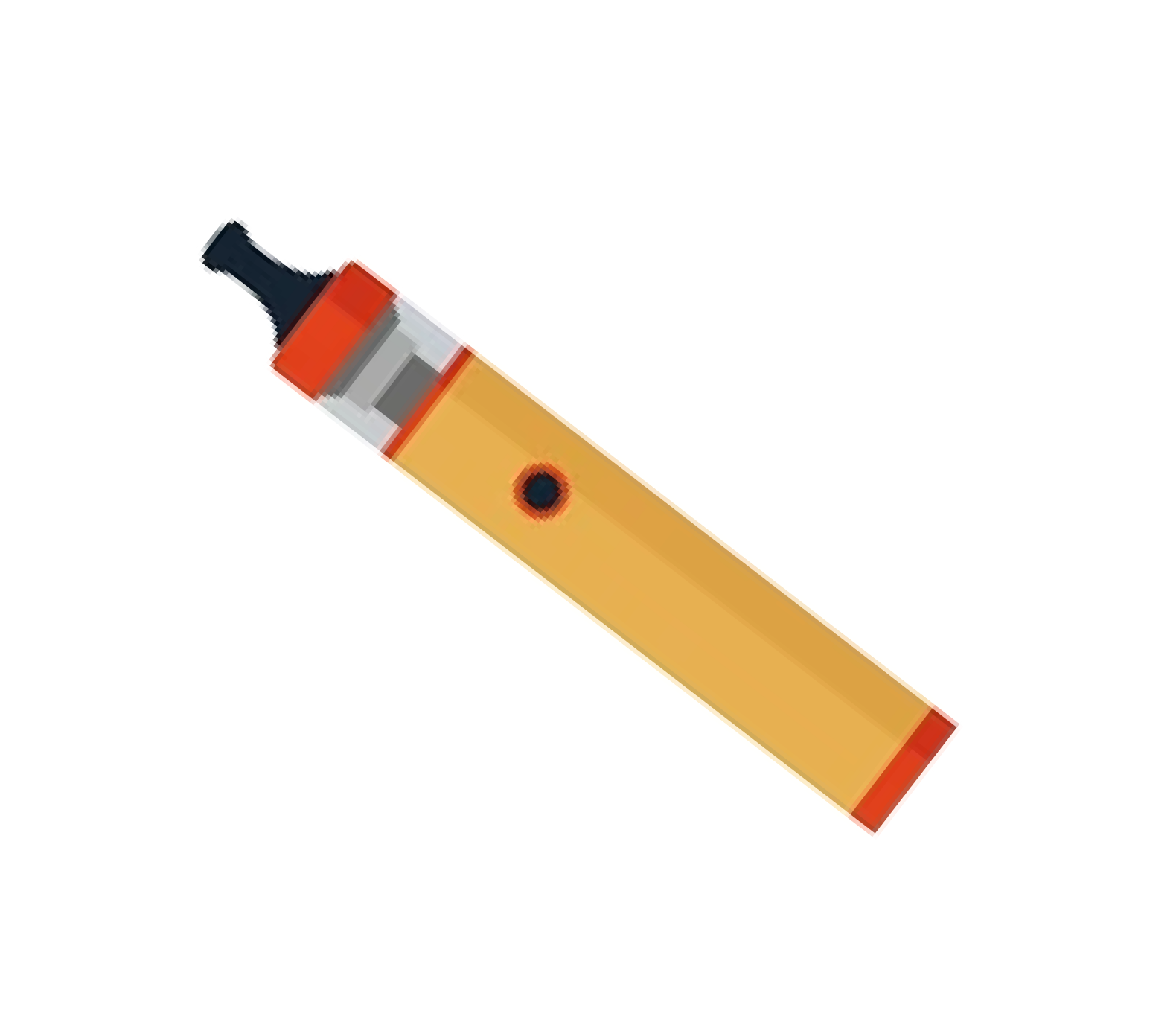 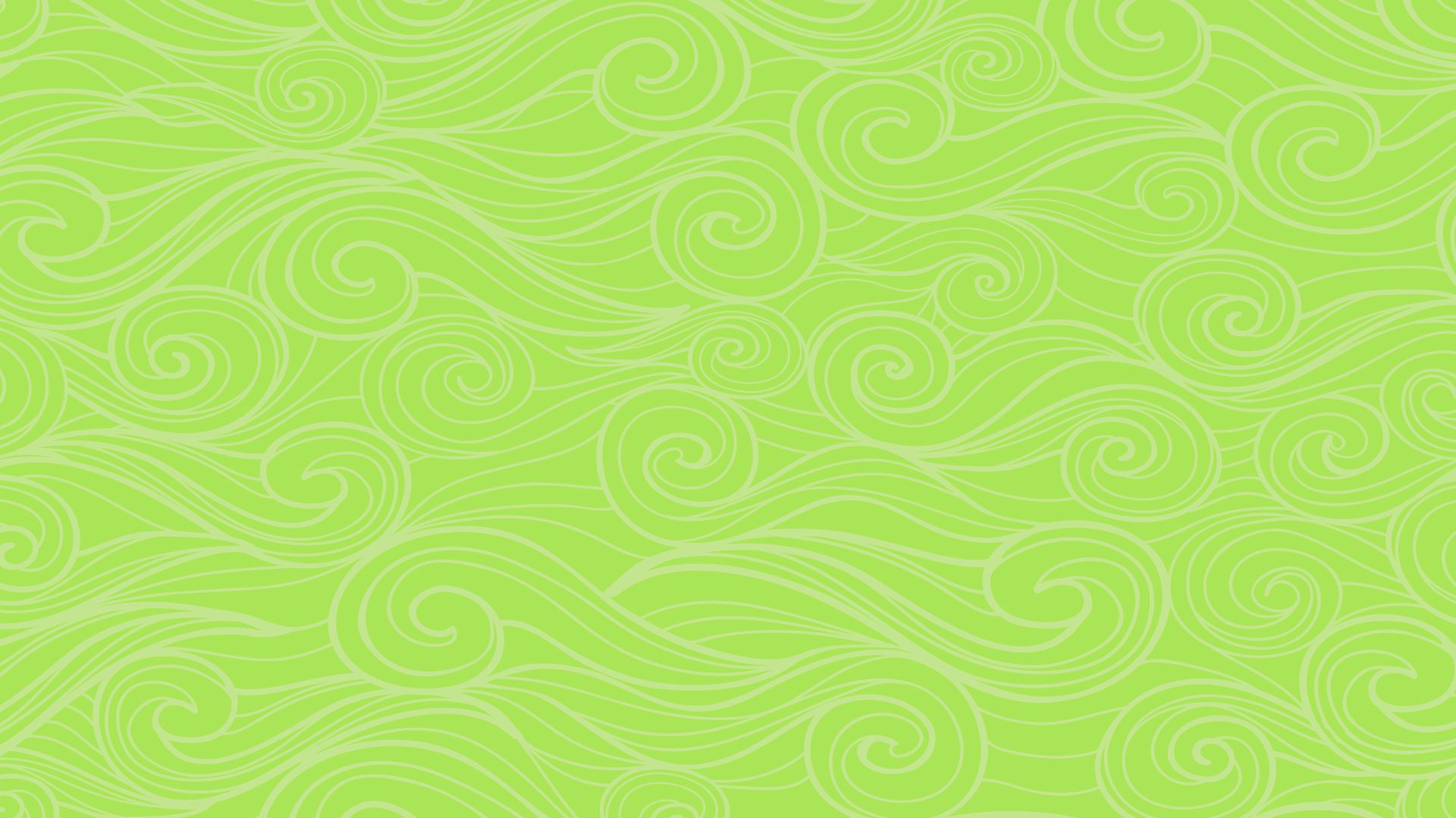 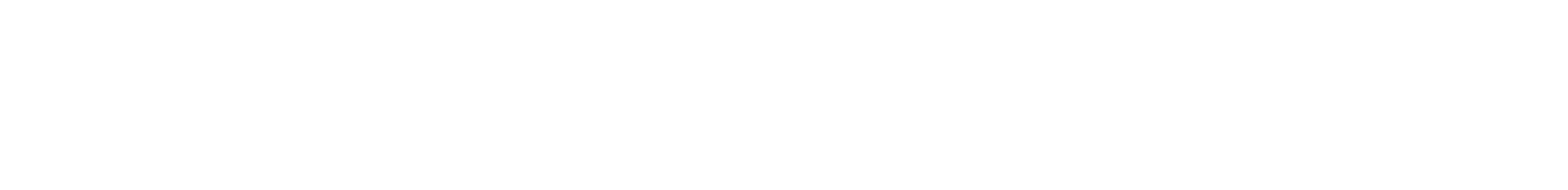 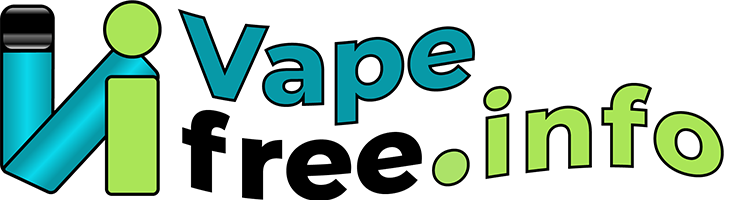 Quante vape ci sono?
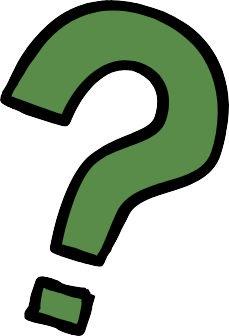 4
8
2
6
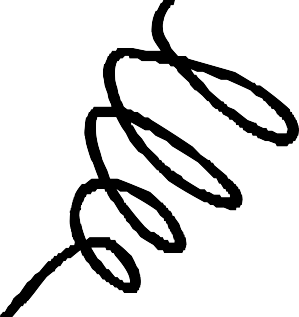 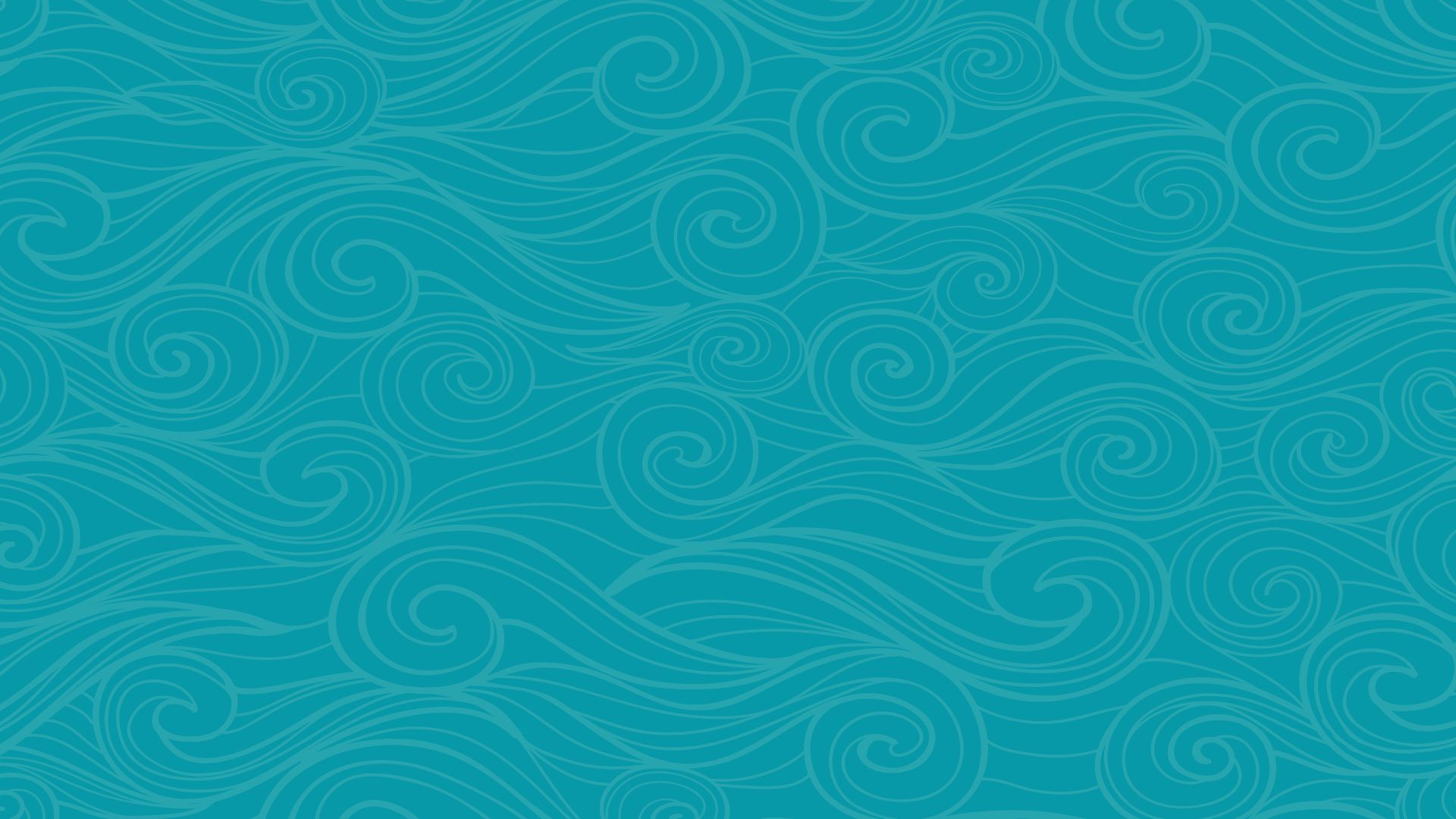 8 vape
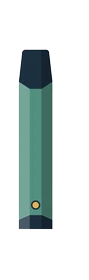 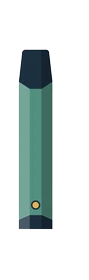 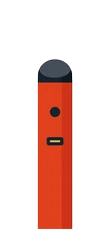 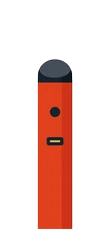 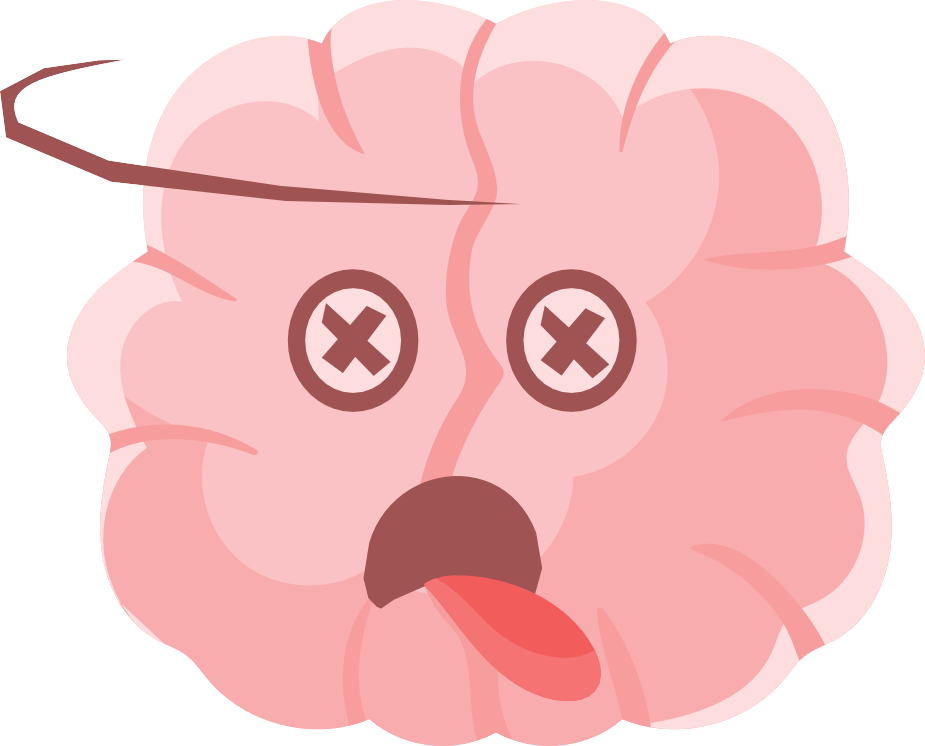 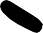 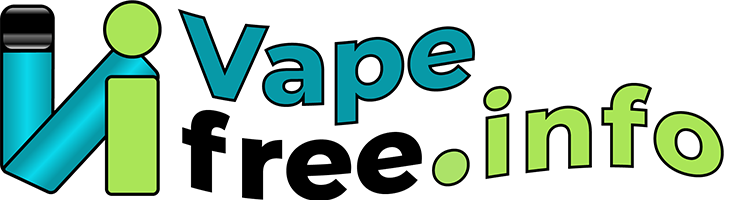 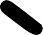 [Speaker Notes: Le sigarette elettroniche usa e getta possono assumere diverse forme. Sono generalmente costituite da una batteria, un atomizzatore con bocchino, un serbatoio e del liquido.]
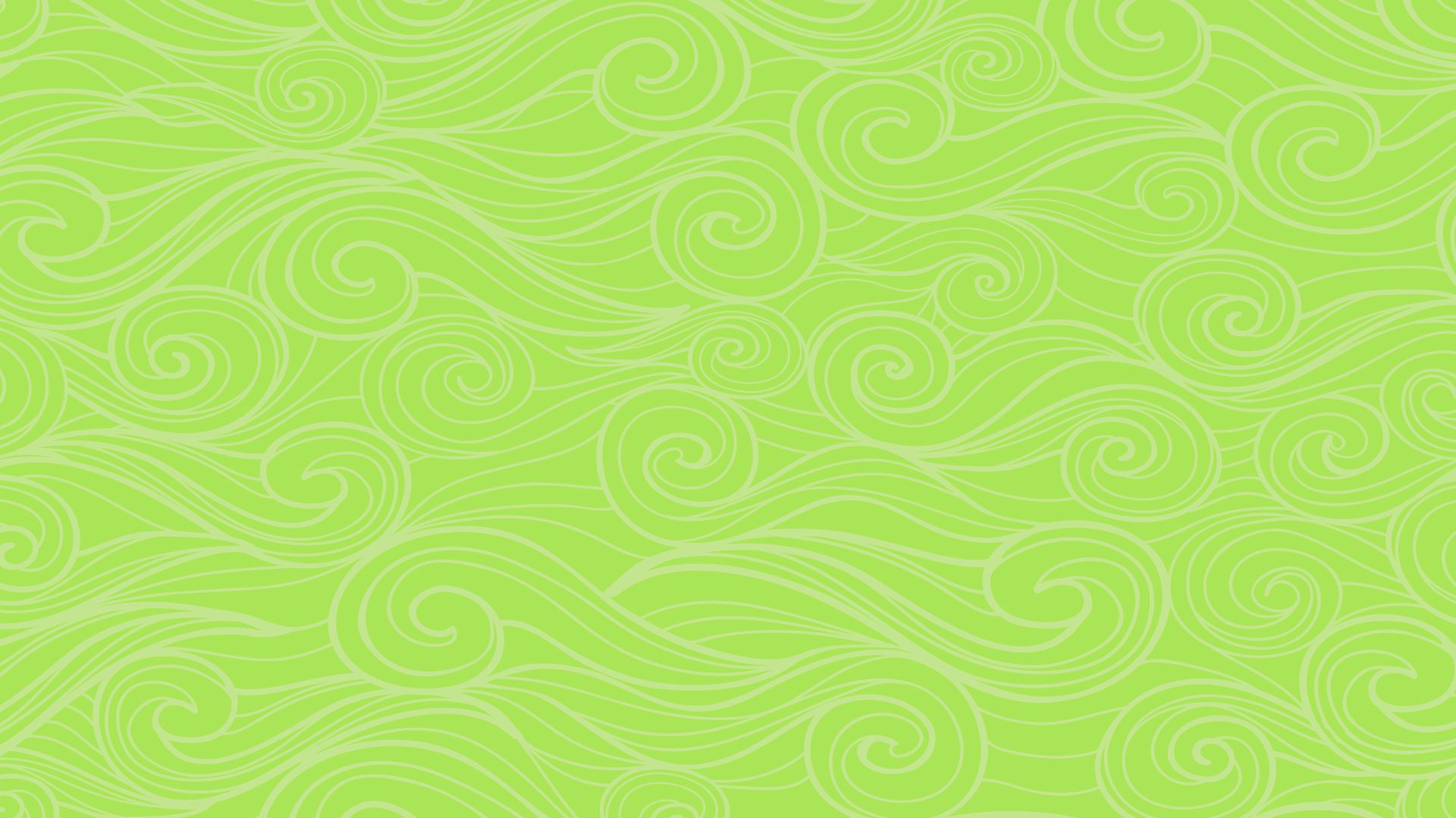 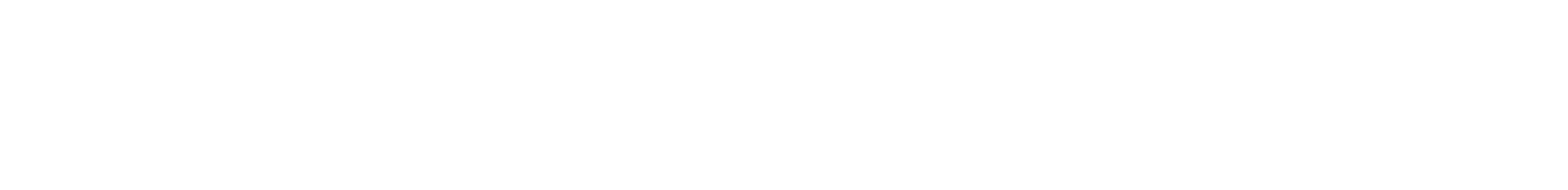 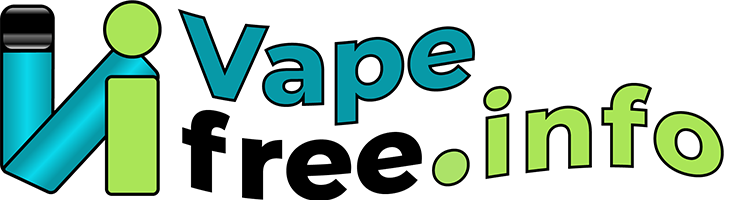 Le vape emanano…
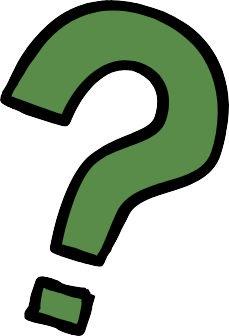 Particolato fine, metalli pesanti,…
Solo vapore acqueo
Monossido di carbonio
Aerosol  profumato
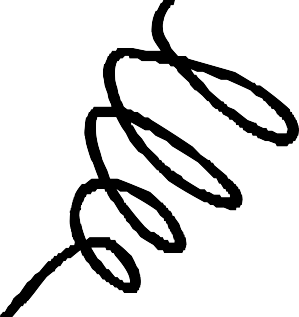 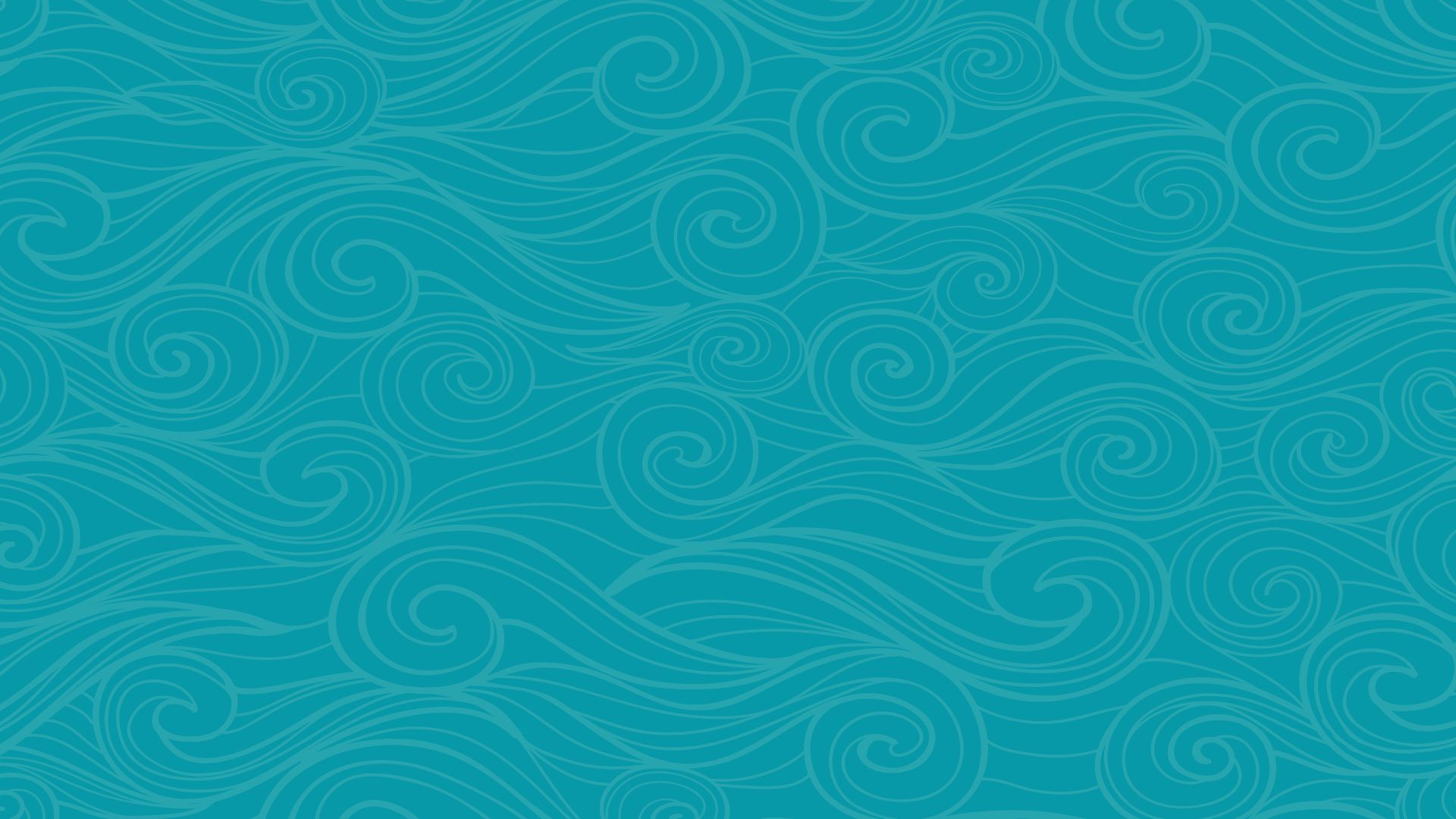 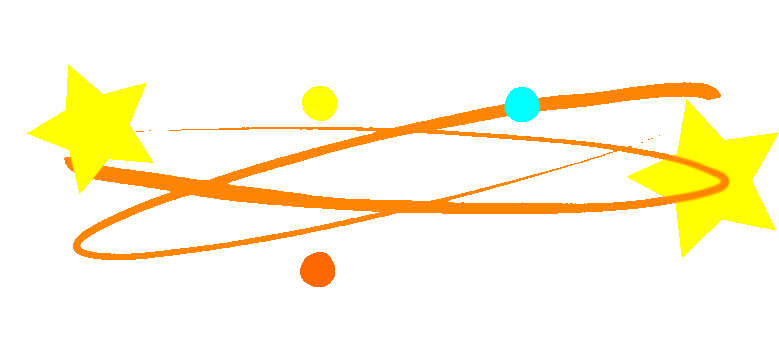 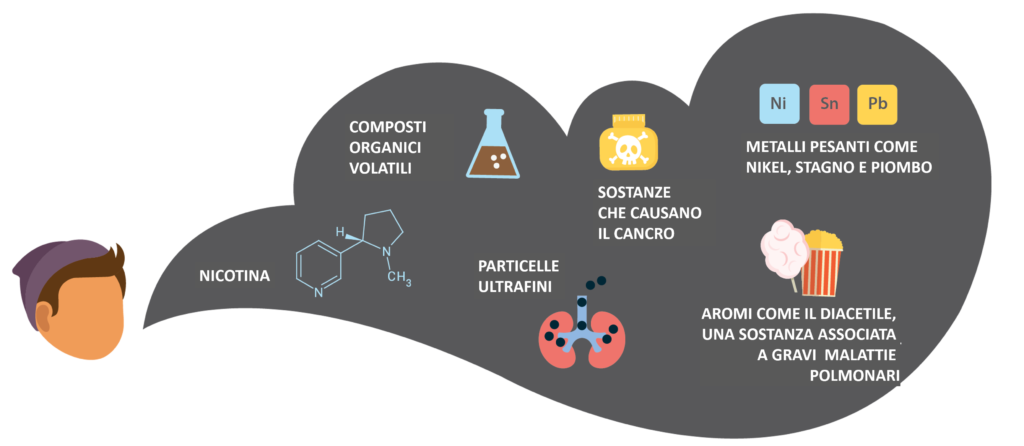 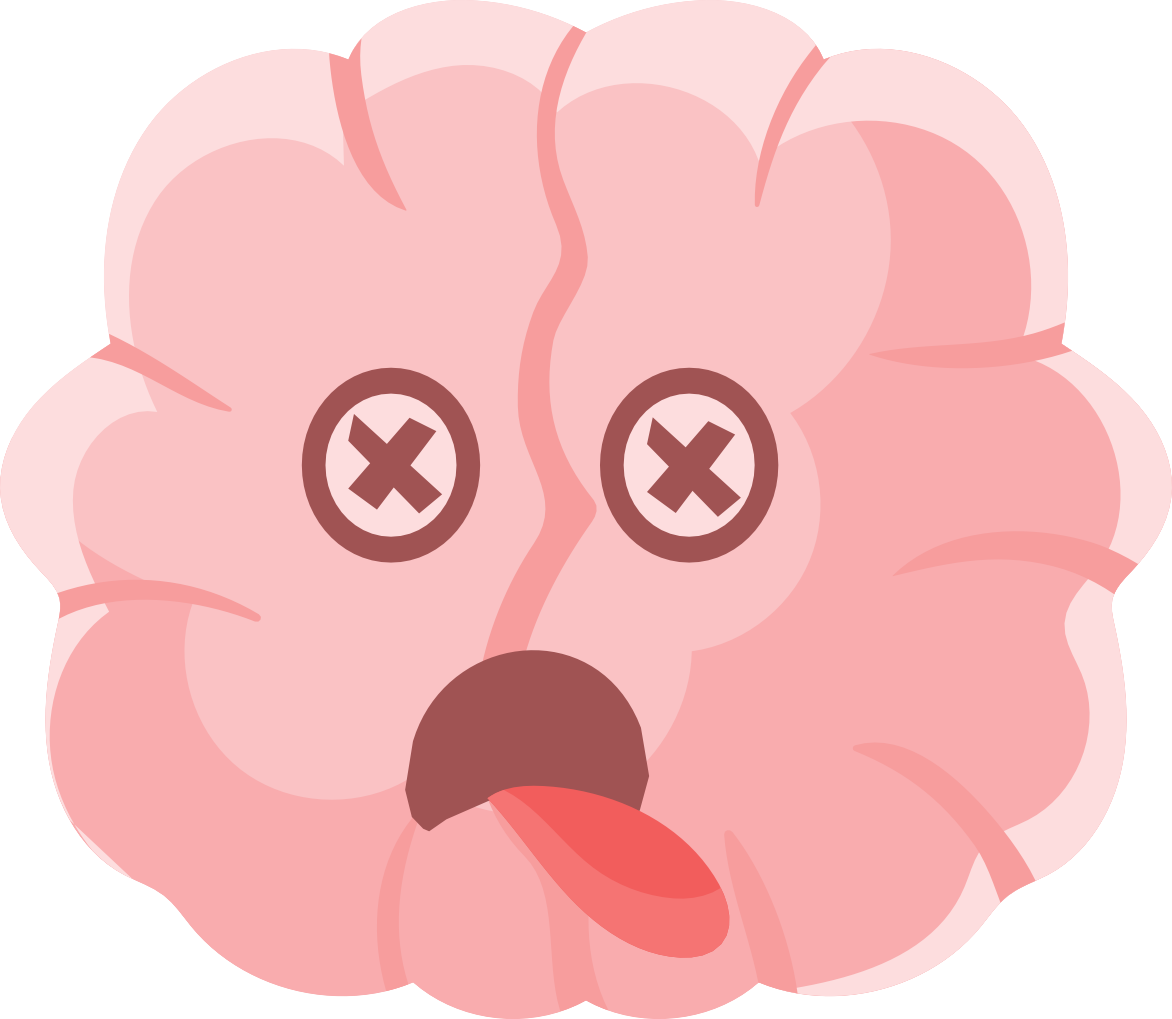 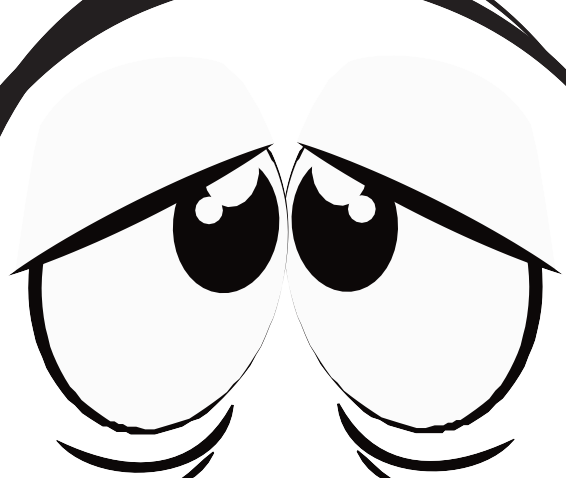 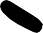 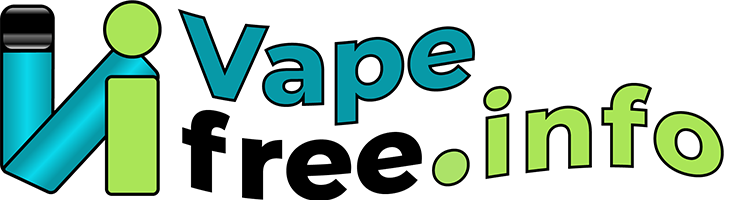 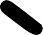 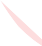 [Speaker Notes: L'aerosol delle sigarette elettroniche non è innocuo. Oltre alla nicotina che crea dipendenza, può contenere sostanze nocive, tra cui: Sostanze chimiche cancerogene, Composti organici volatili, Particelle ultrafini, Aromi, coloranti,…]
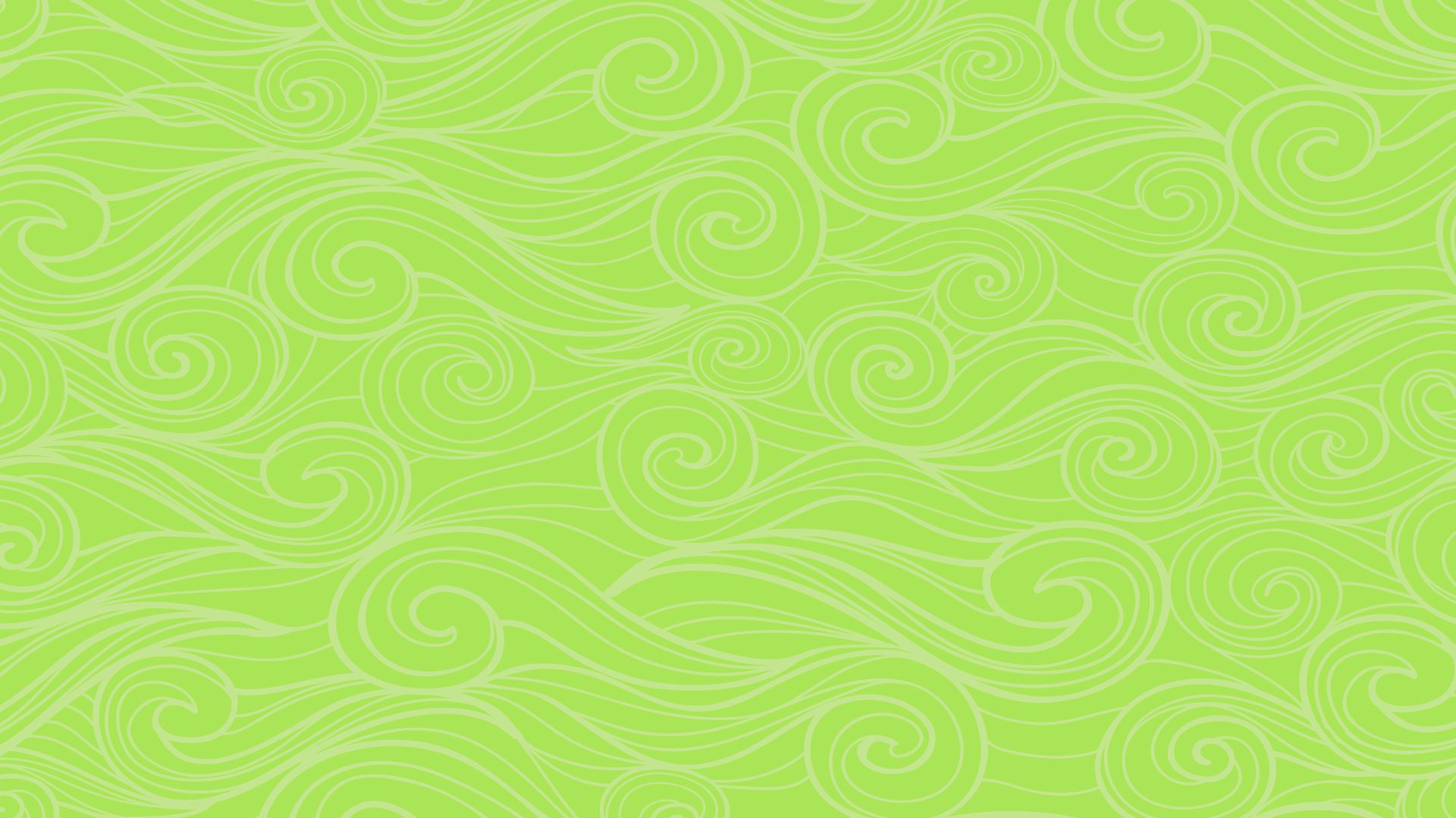 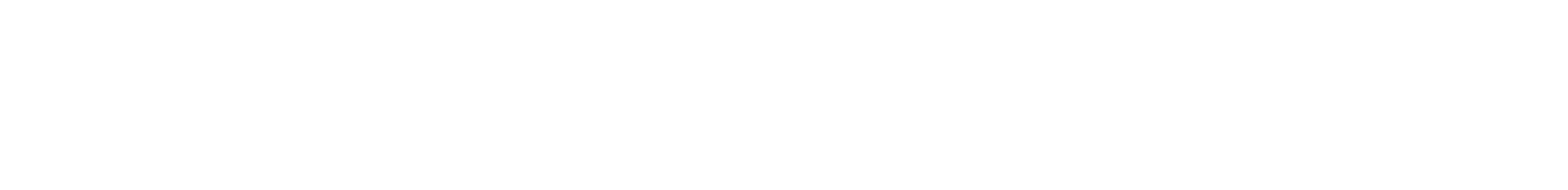 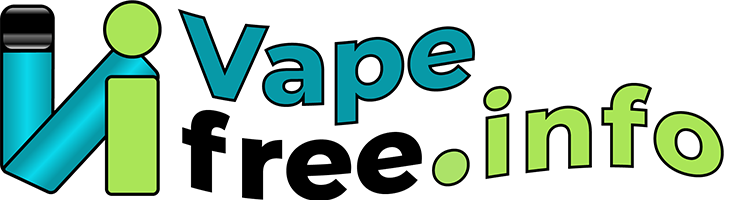 A quante sigarette corrisponde una vape di ca 400 puffs?
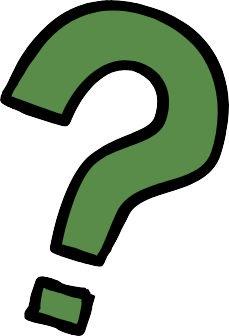 50
3
30
10
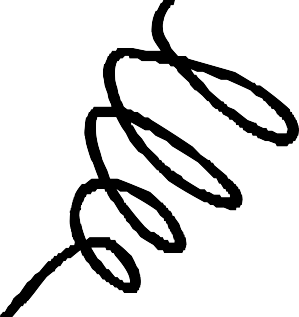 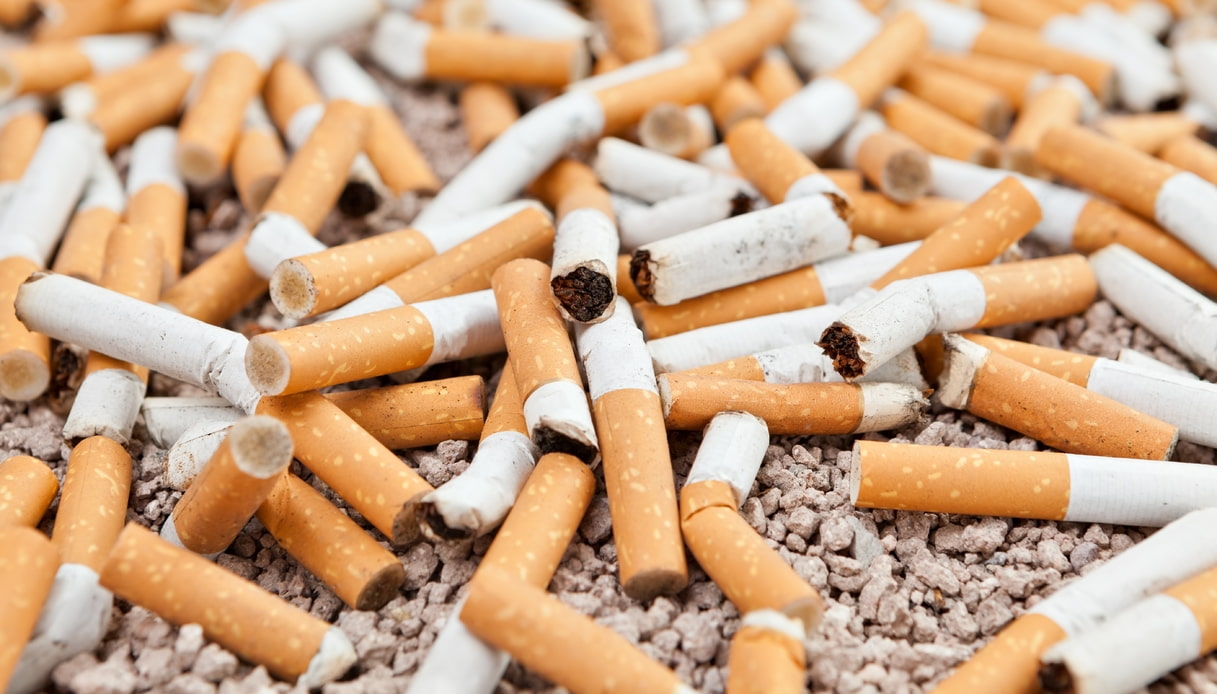 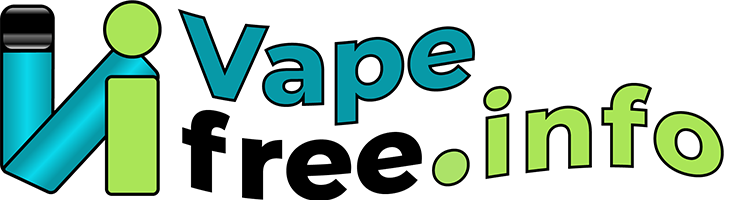 30 SIGARETTE
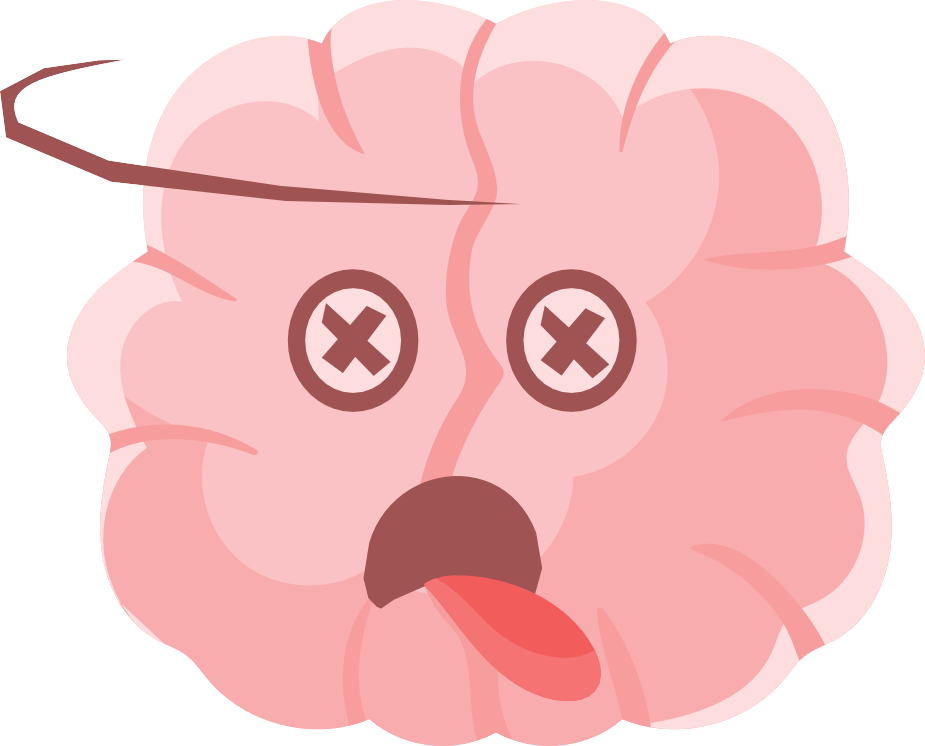 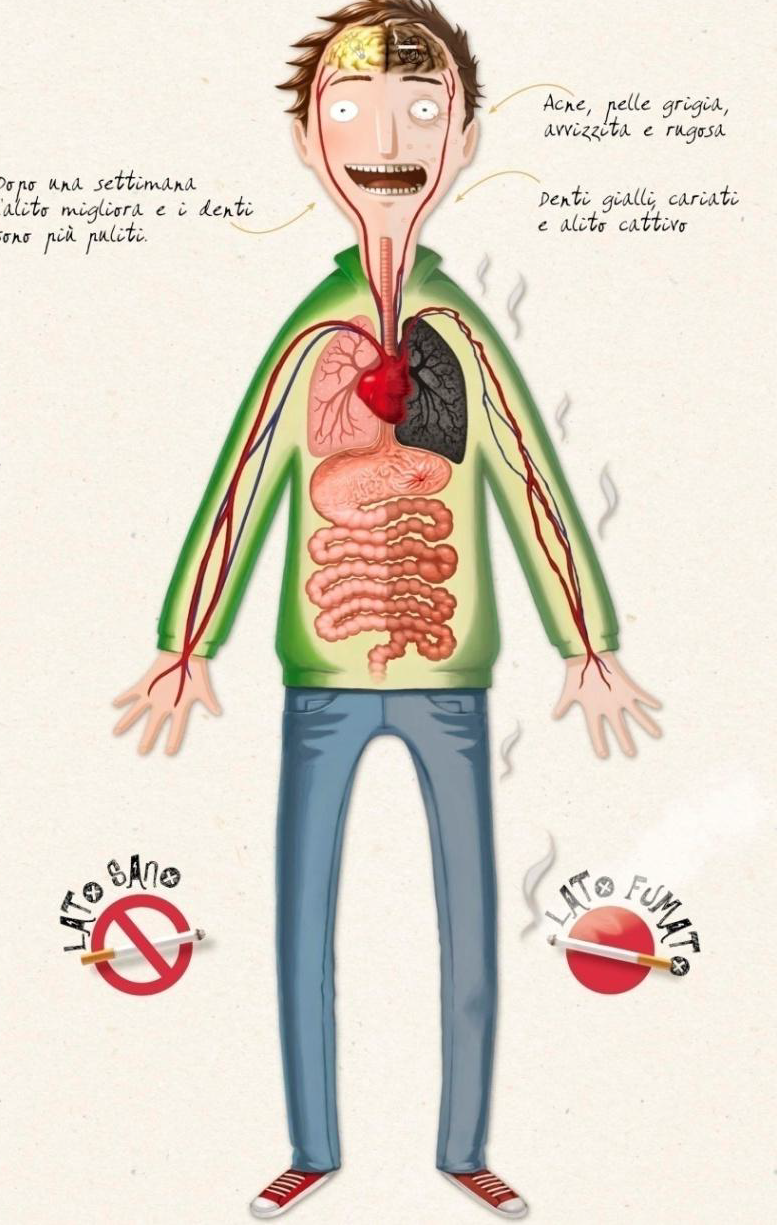 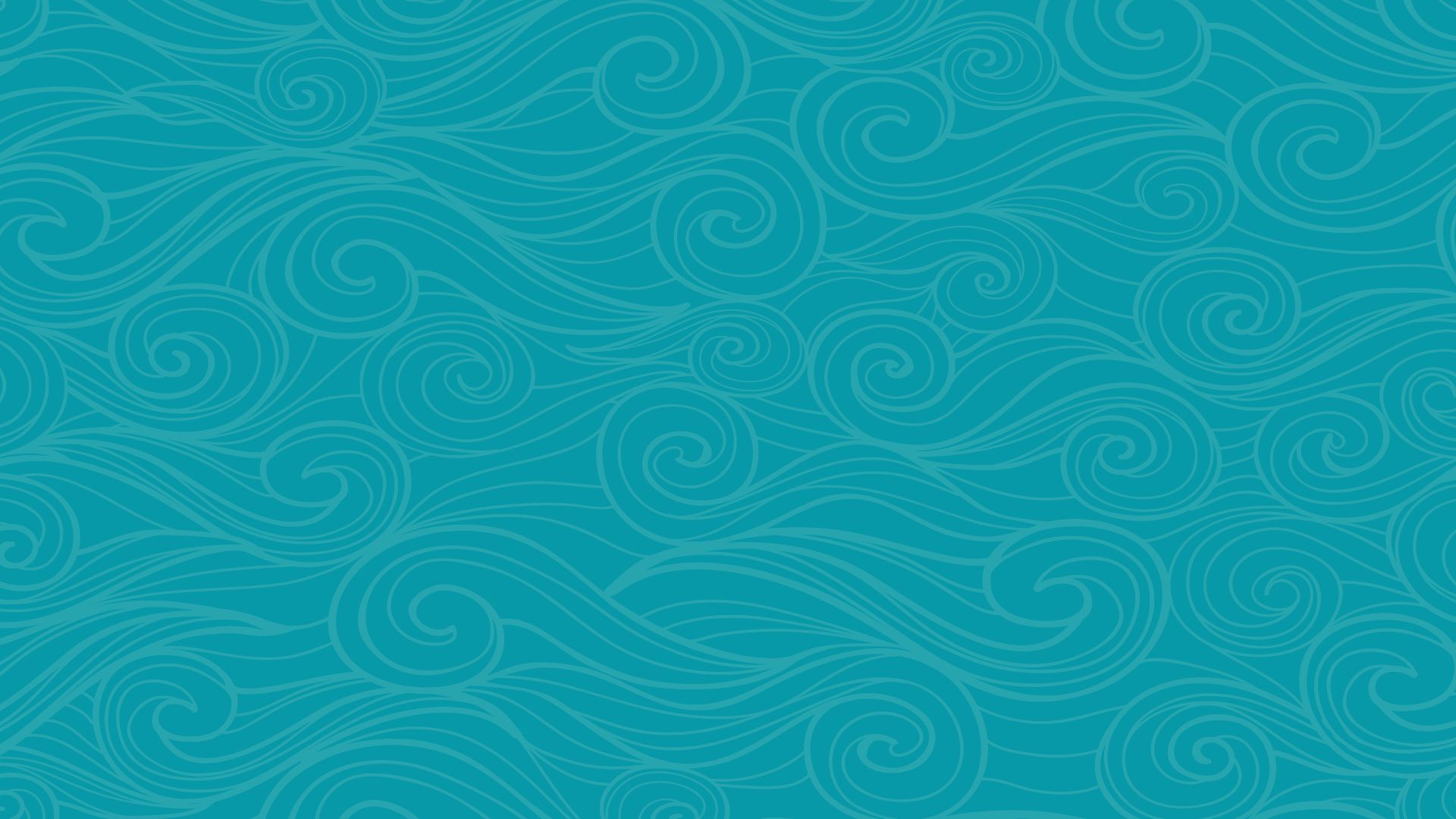 Quali sono le possibili conseguenze del consumo di tabacco e nicotina?
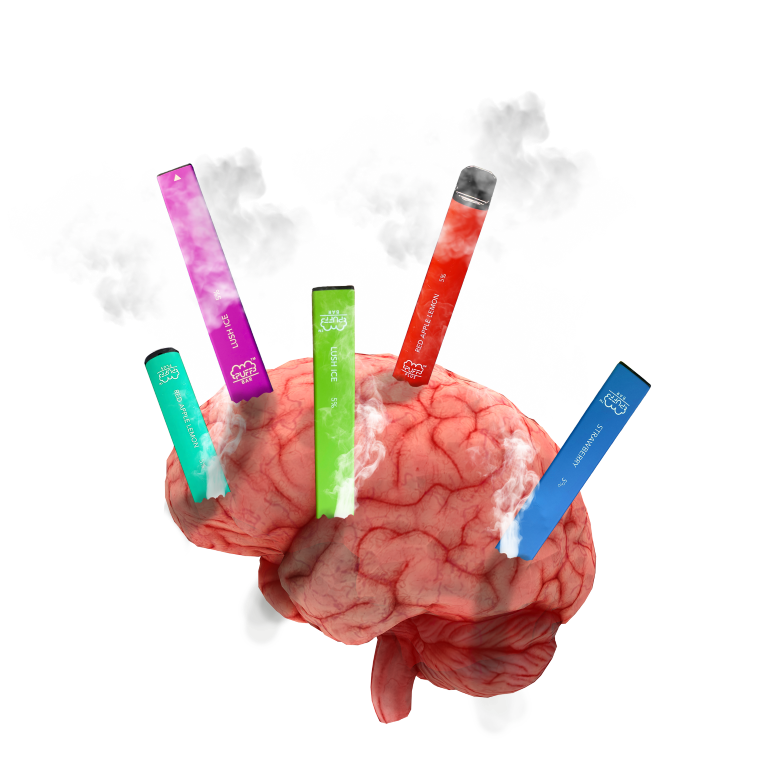 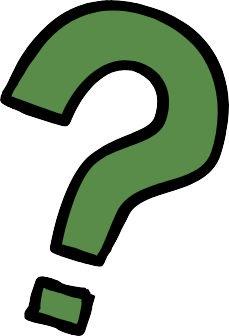 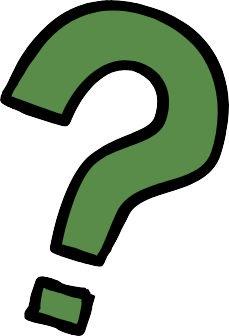 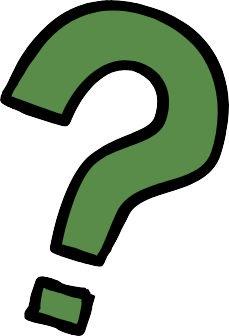 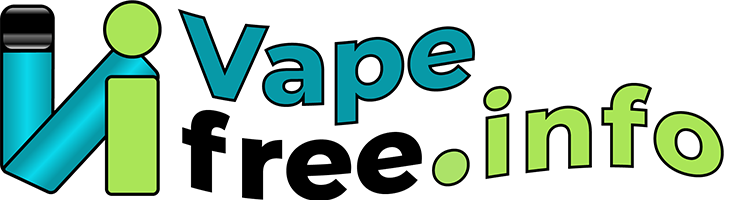 Fonte: Progetto «Questa non me la fumo»
[Speaker Notes: L'esposizione alla nicotina durante l'adolescenza può:  
danneggiare lo sviluppo del cervello, che continua fino a circa 25 anni, 
influenzare l'apprendimento, la memoria e l'attenzione, 
aumentare il rischio di dipendenza futura da altre sostanze.  
I giovani che fanno uso di sigarette elettroniche possono avere maggiori probabilità di passare all'uso di sigarette normali.]
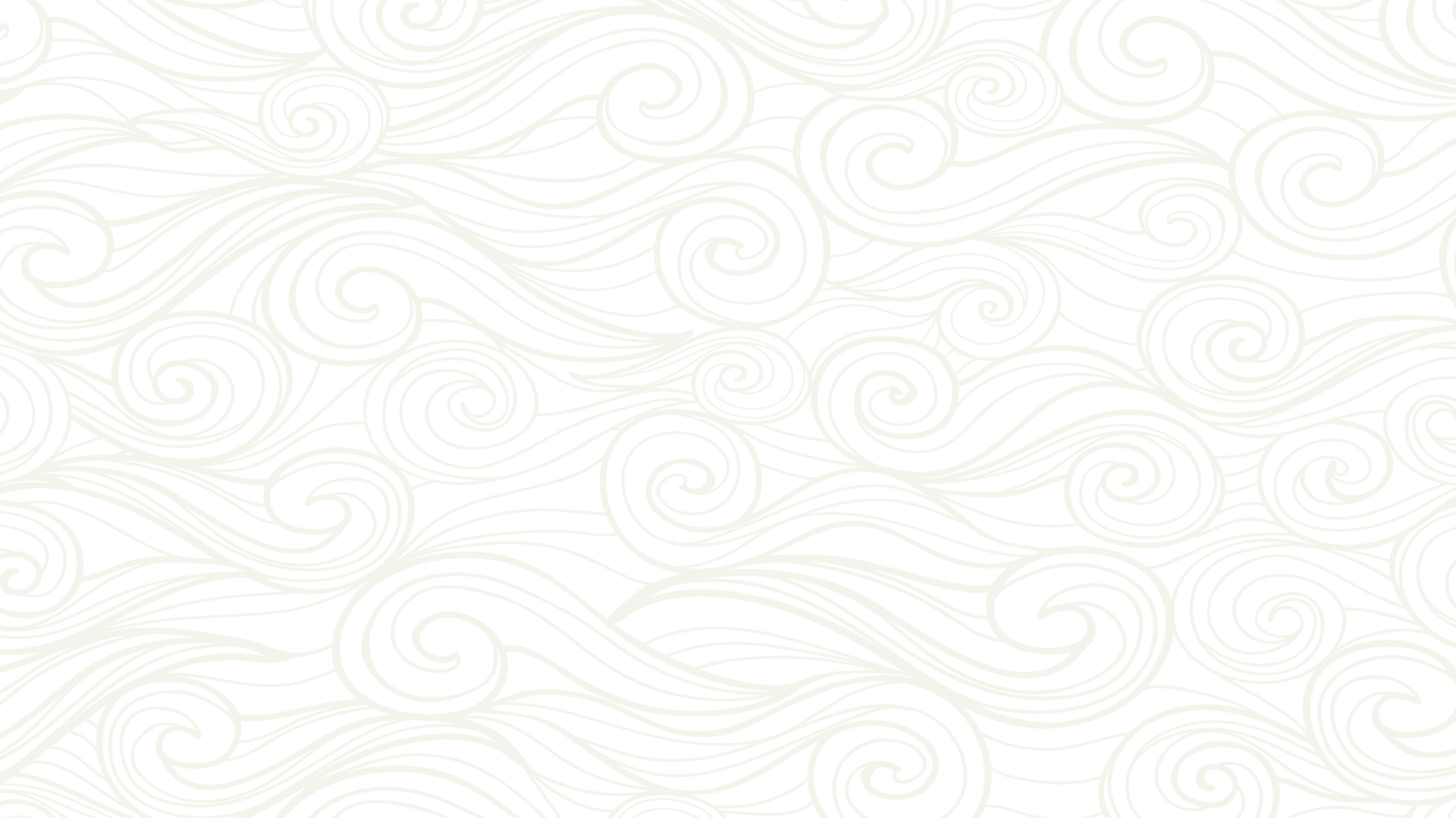 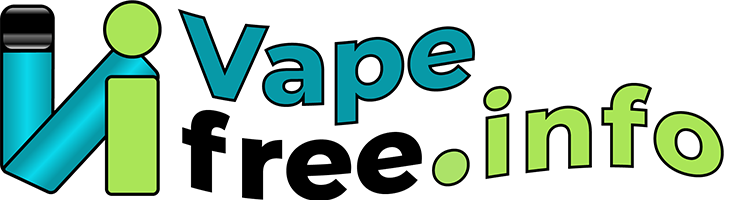 Come possiamo proteggerci da questi rischi?
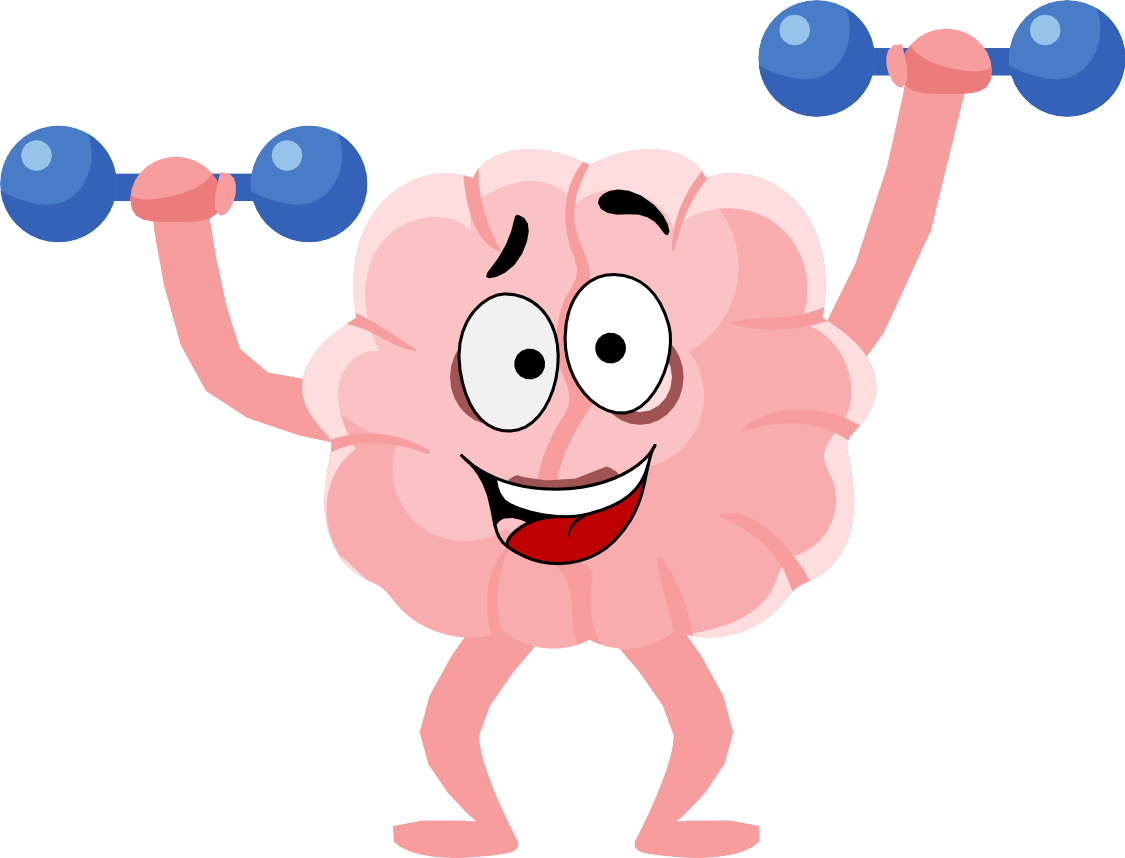 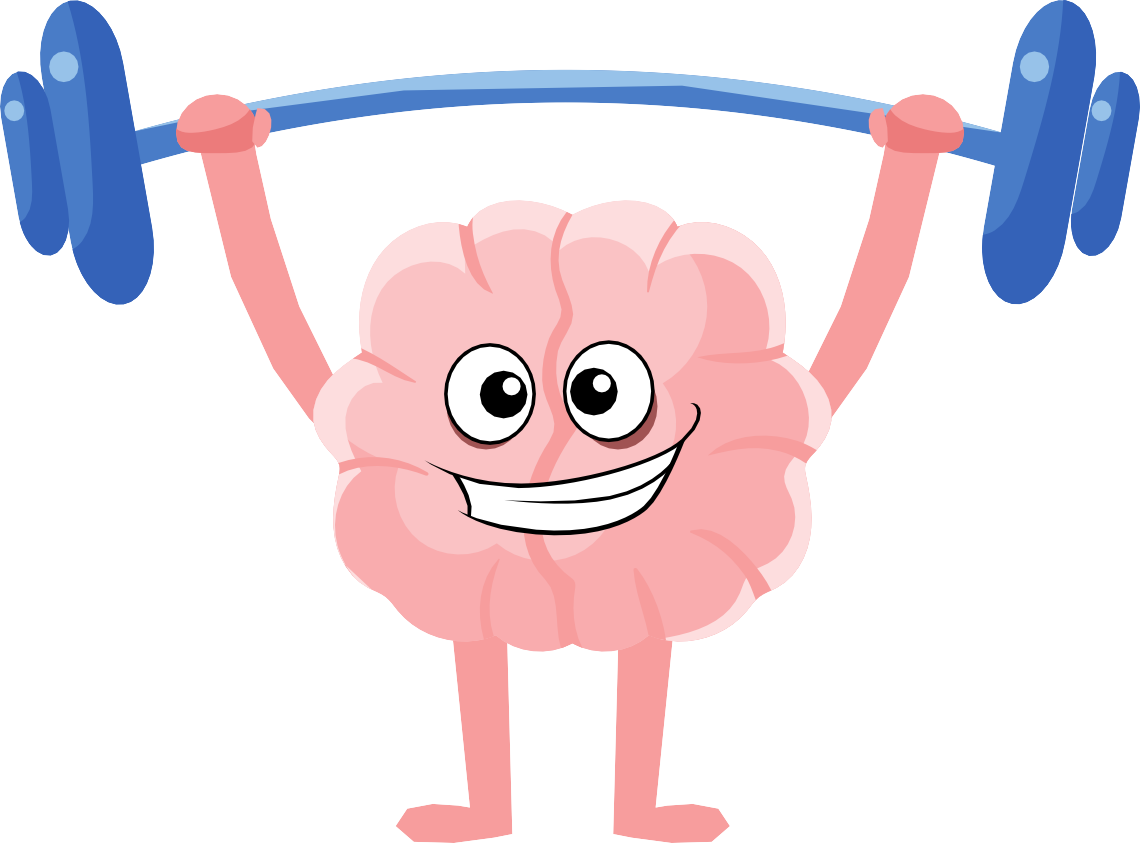 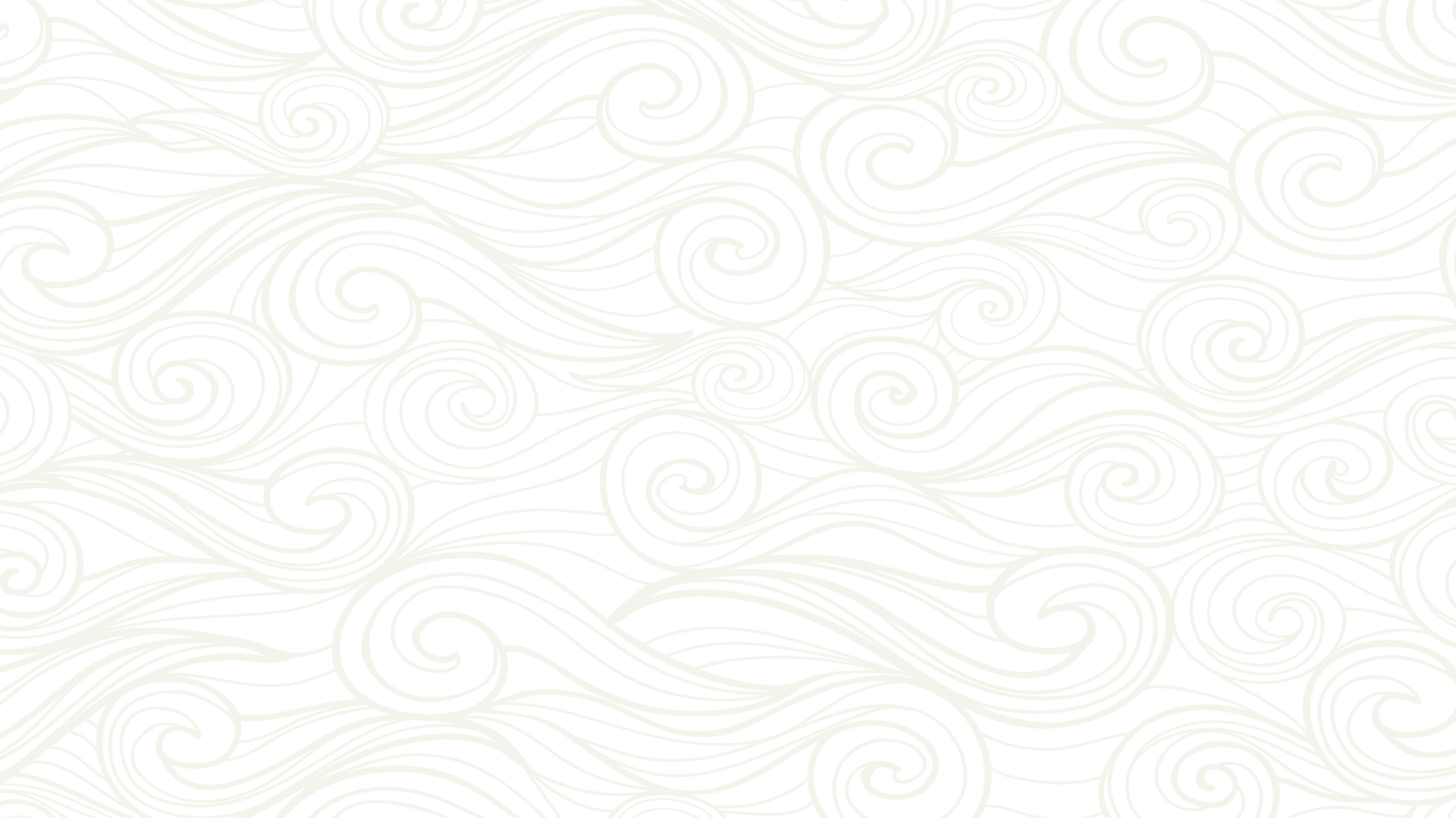 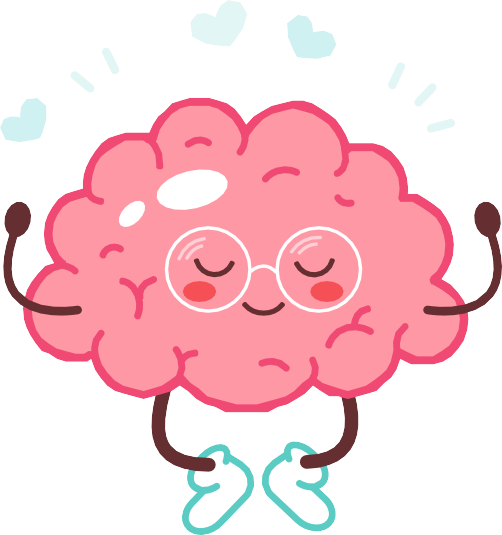 Saper chiedere aiuto
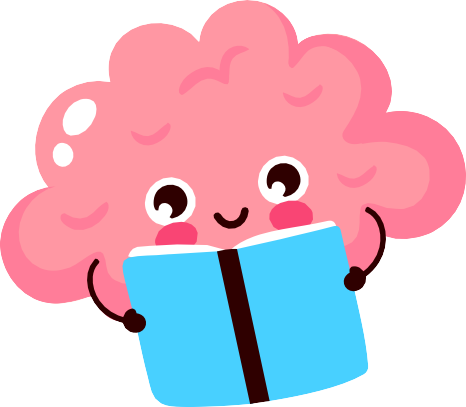 Saper comunicare
esprimere i propri sentimenti
Provare piacere
RISORSE
Stima di sé
rinunciare
Saper dire di NO!!!
Saper affrontare le frustrazioni
Saper accettare i NO!!!
Affrontare i conflitti
Mettere dei limiti
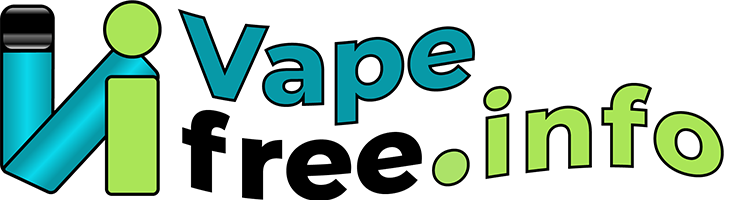 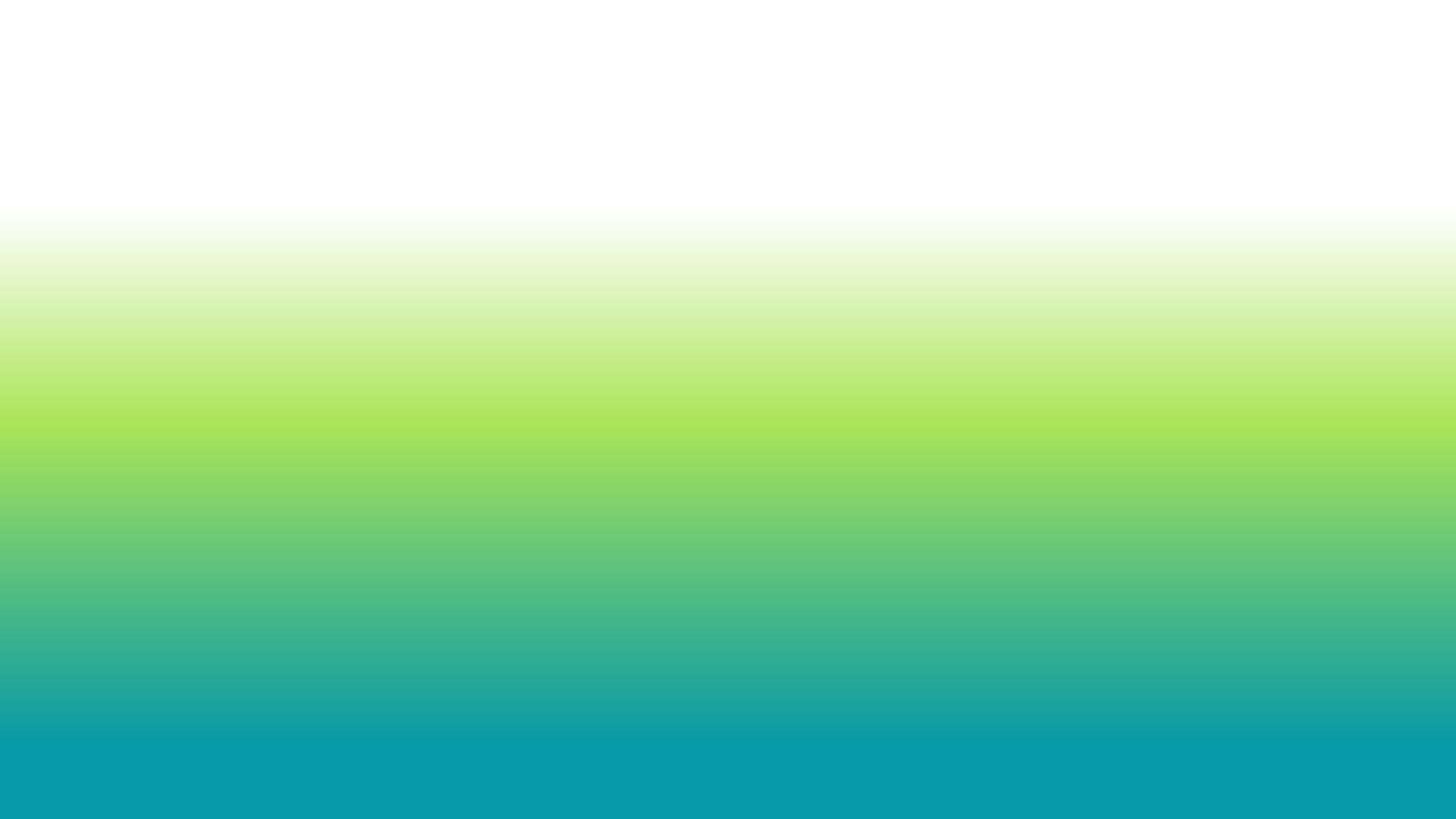 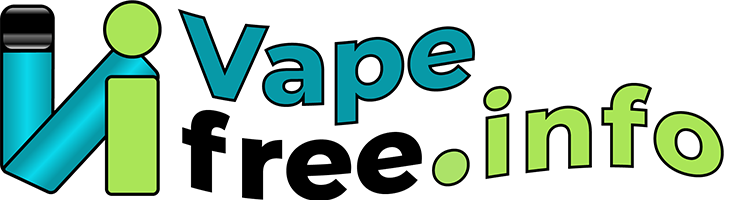 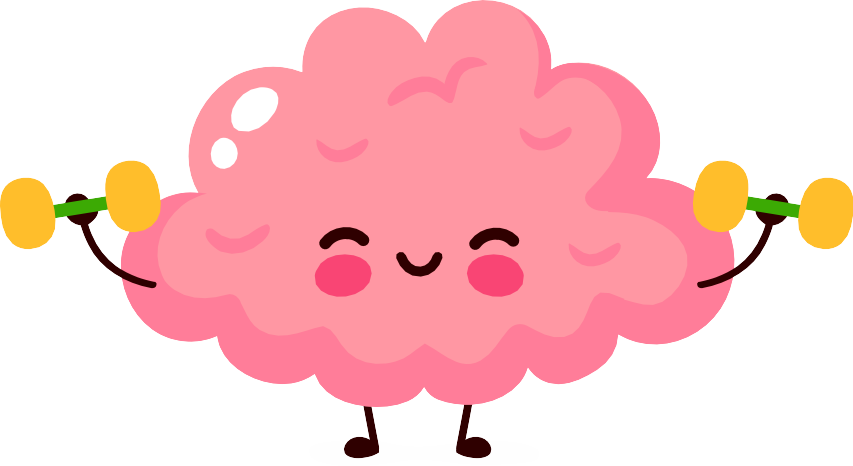 Grazie per la vostra attenzione!